التهيئة للفصل الثالث
الفصل الدراسي الأول
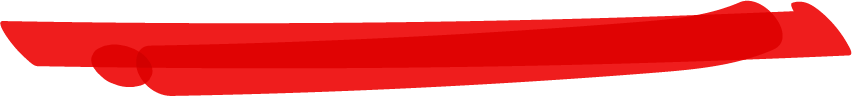 صباح الخير ياوطني 
صباح المجد والعلياء
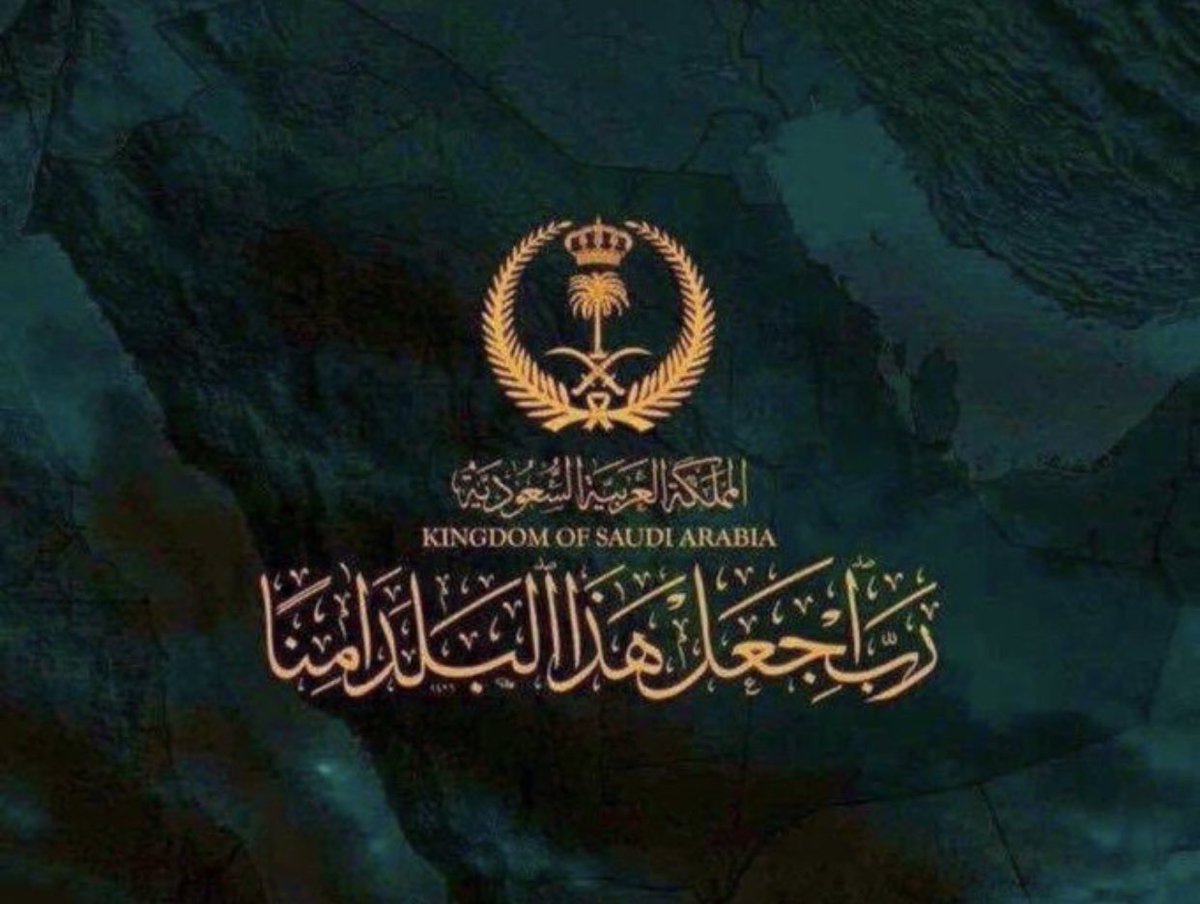 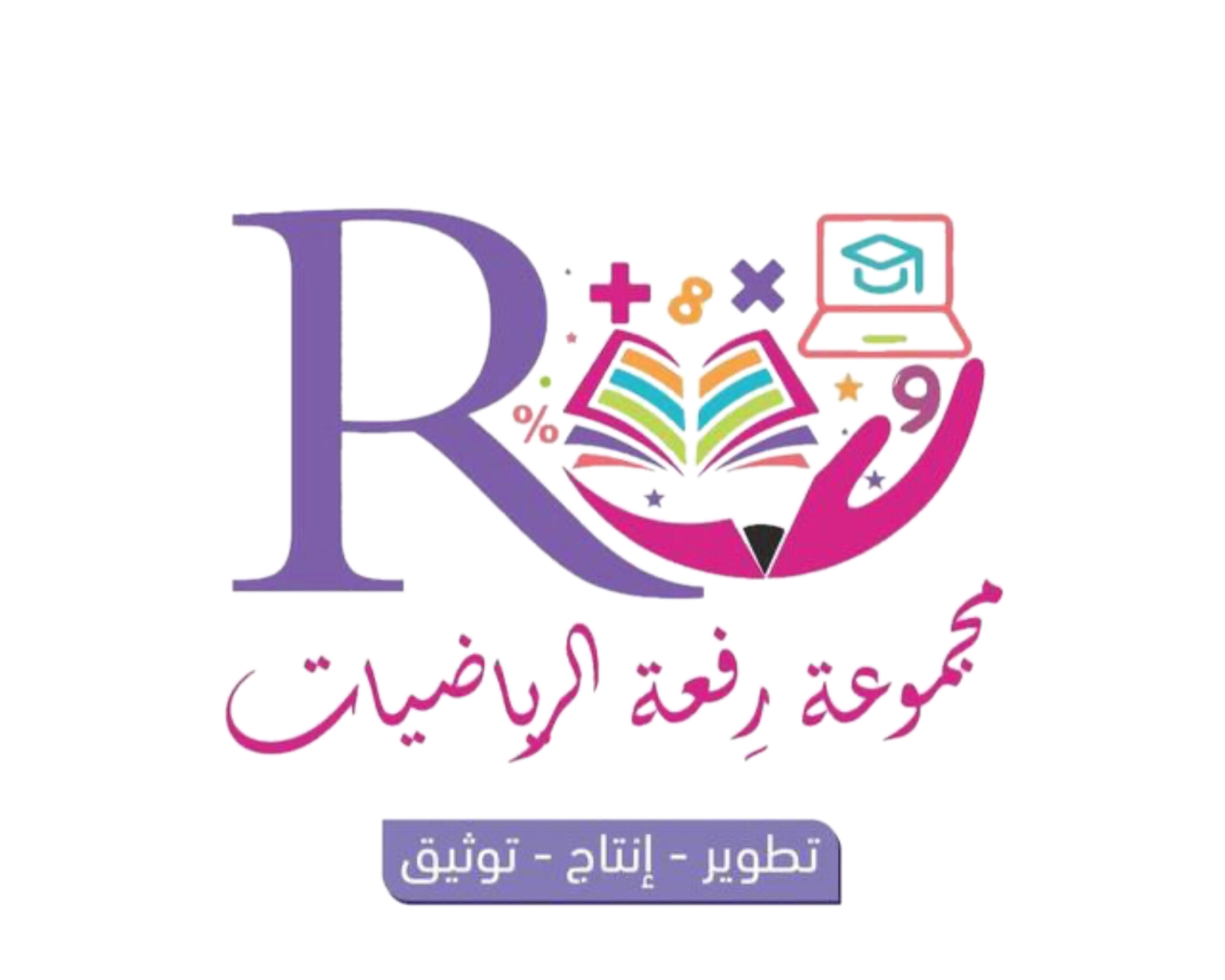 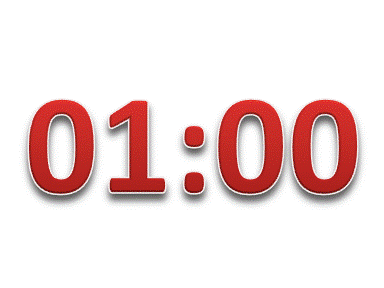 مهارات سابقة
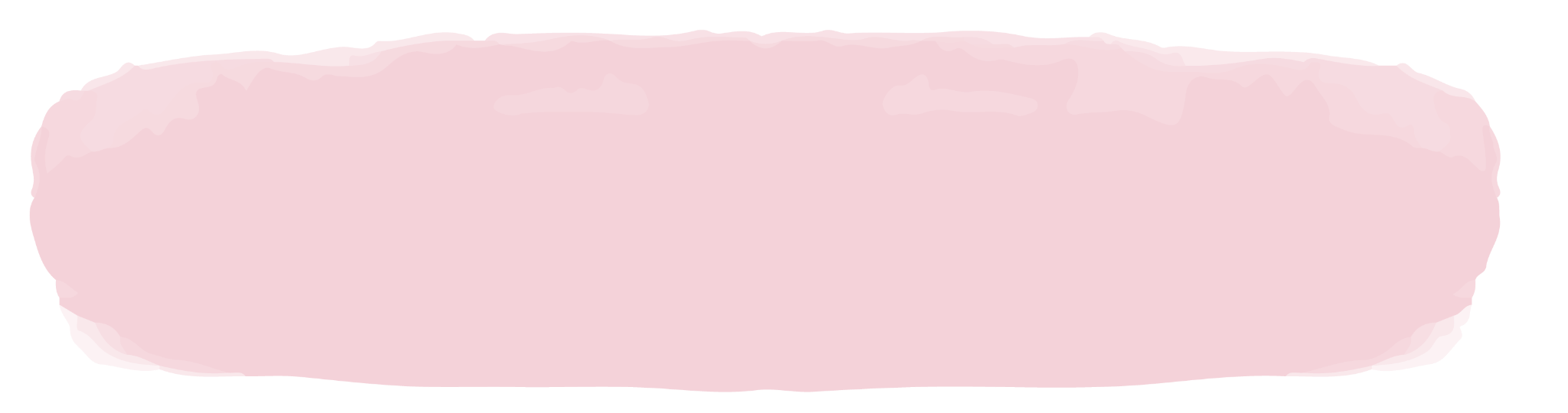 نشاط
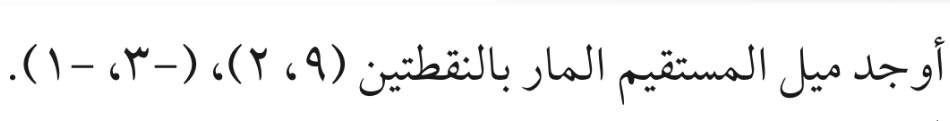 ١
٤
-١
 ٤
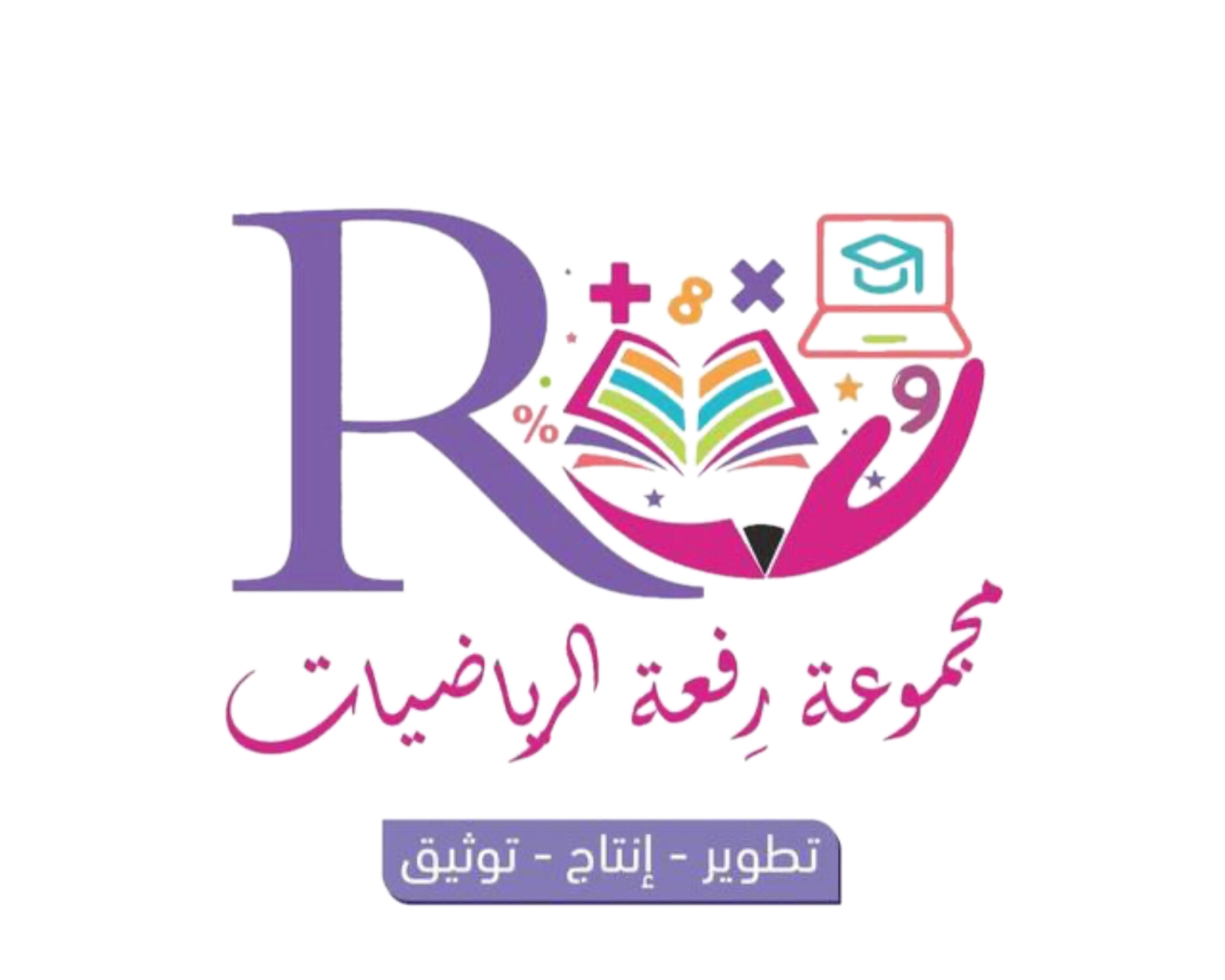 فصول المنهج
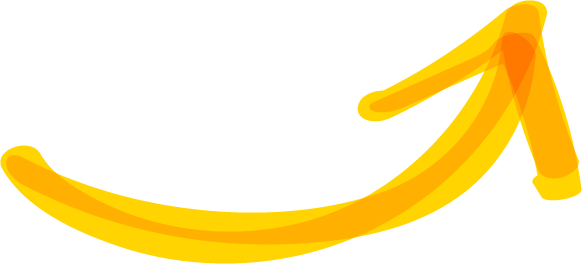 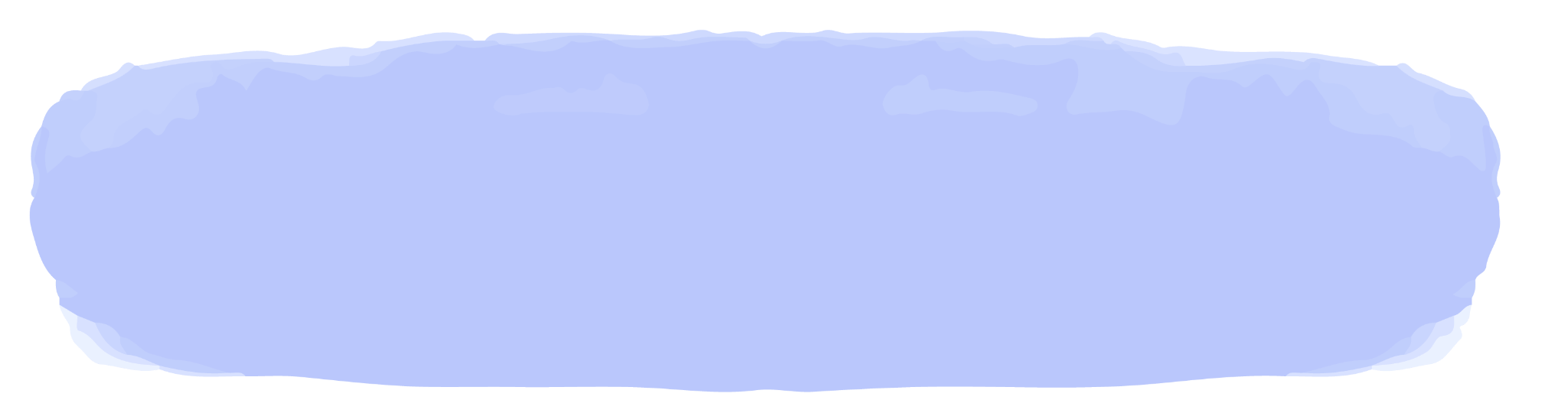 الفصل الأول 
المعادلات الخطية
الفصل الثالث 
الدوال الخطية
الفصل الثاني   
العلاقات والدوال الخطية
الفصل الرابع 
المتباينات الخطية
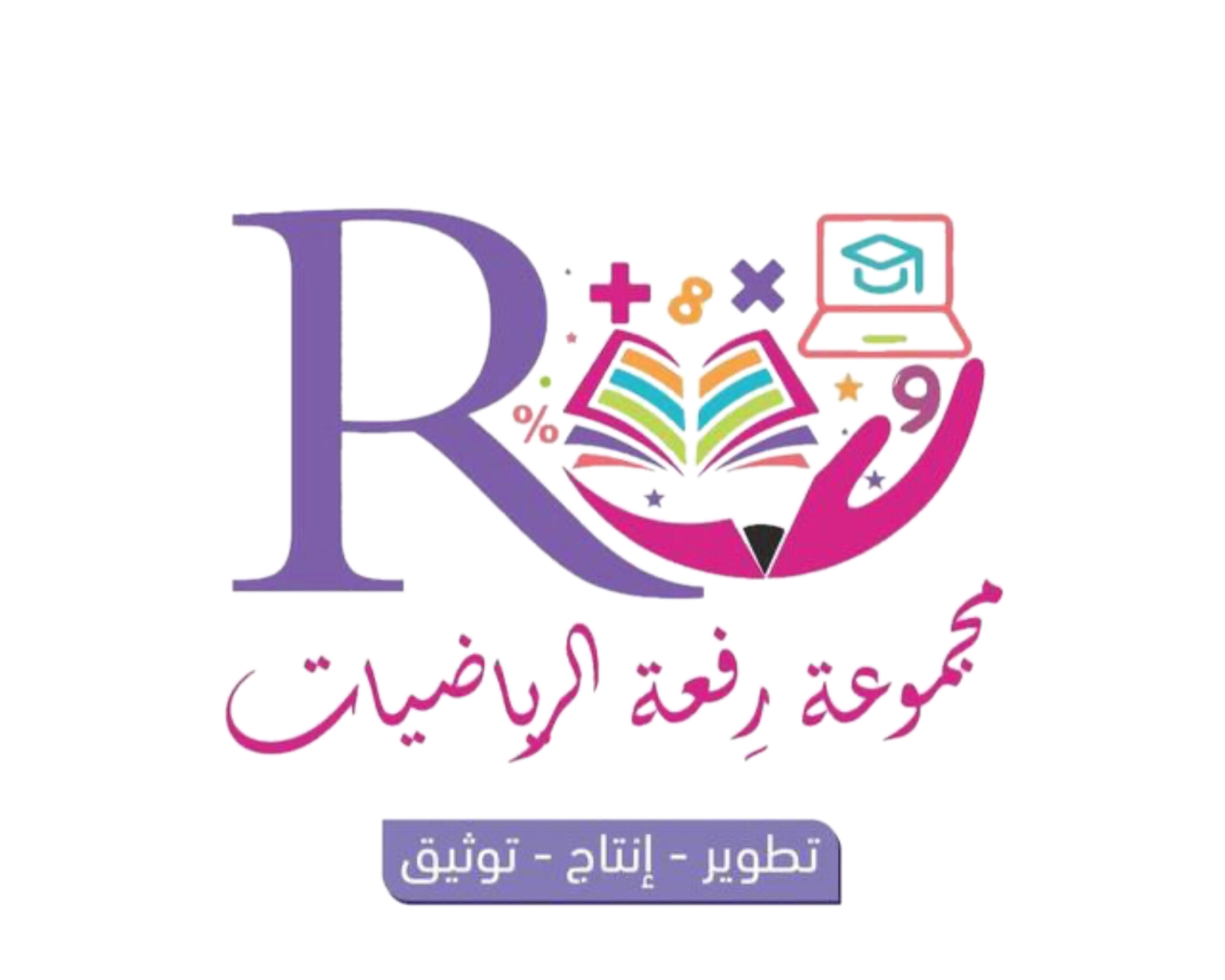 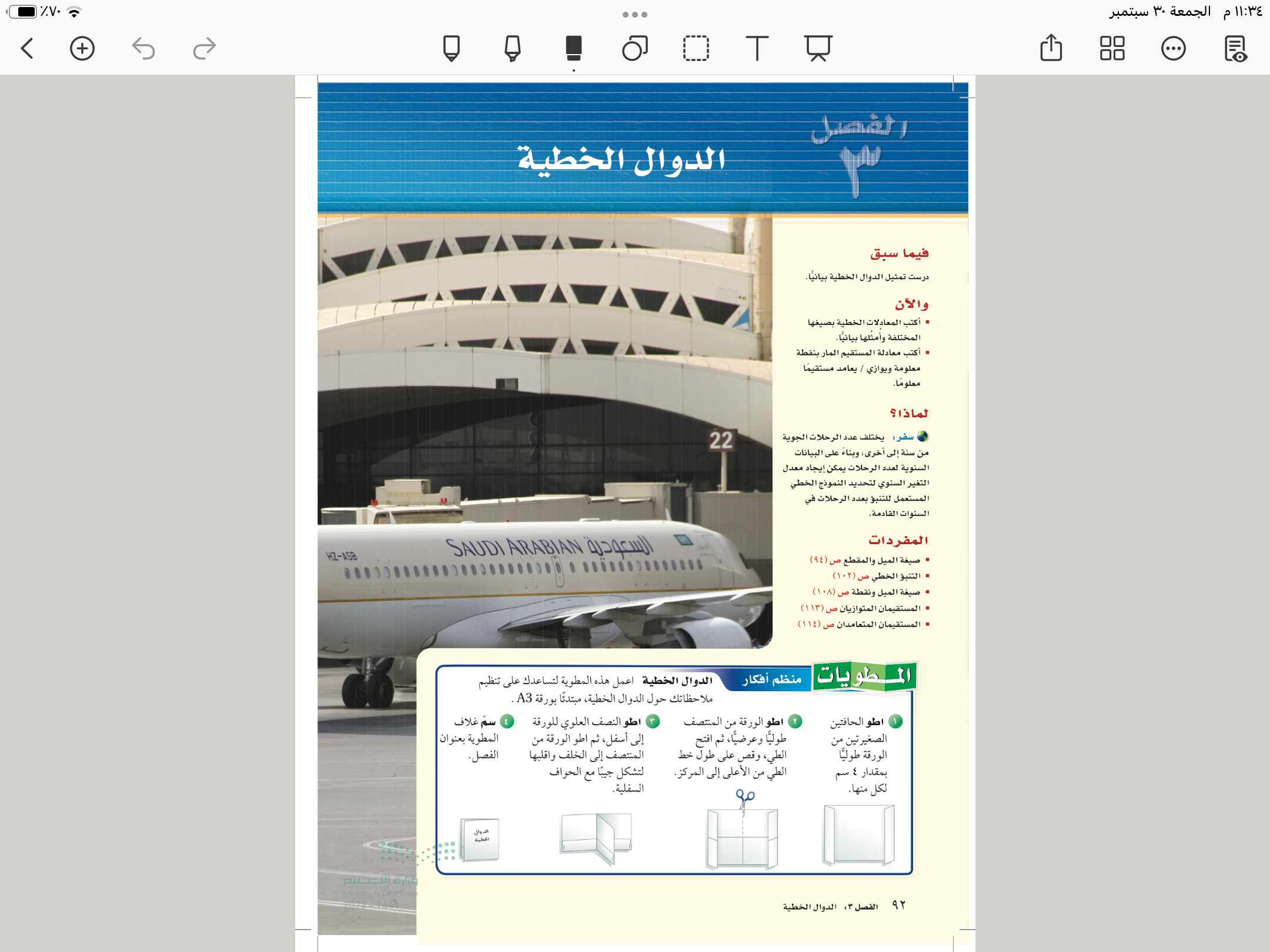 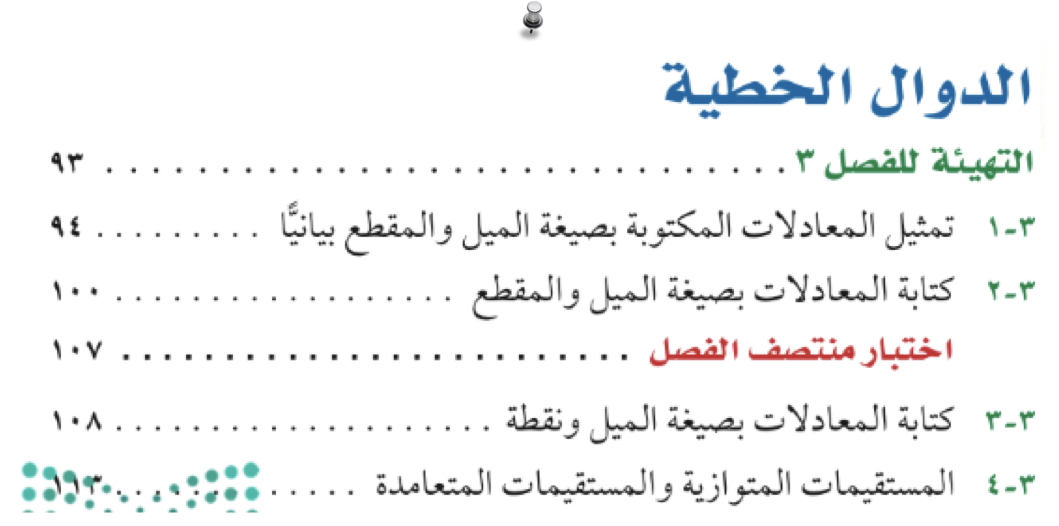 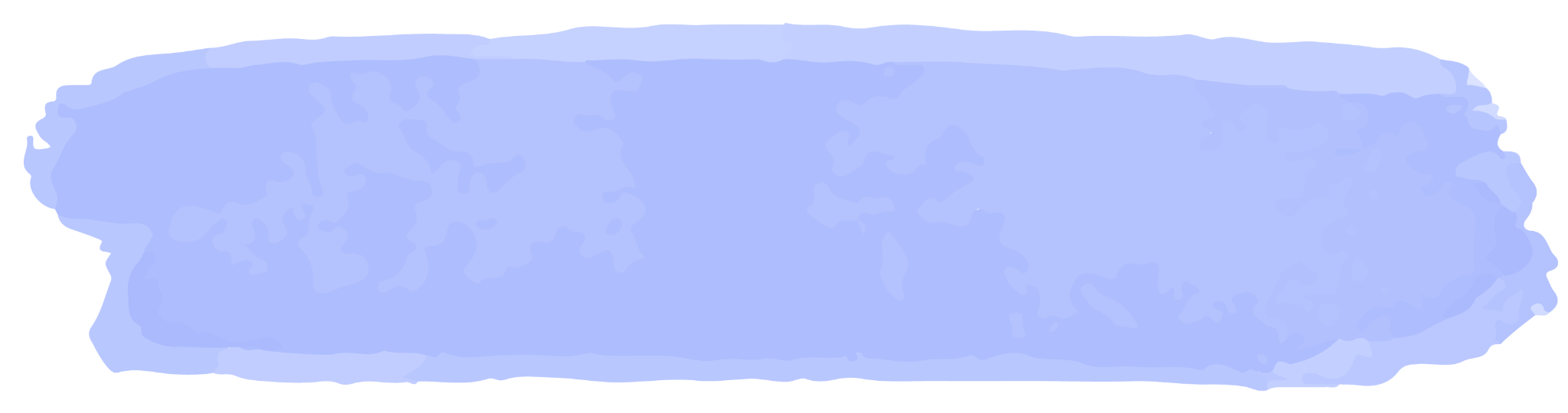 الفصل الثالث  
الدوال الخطية
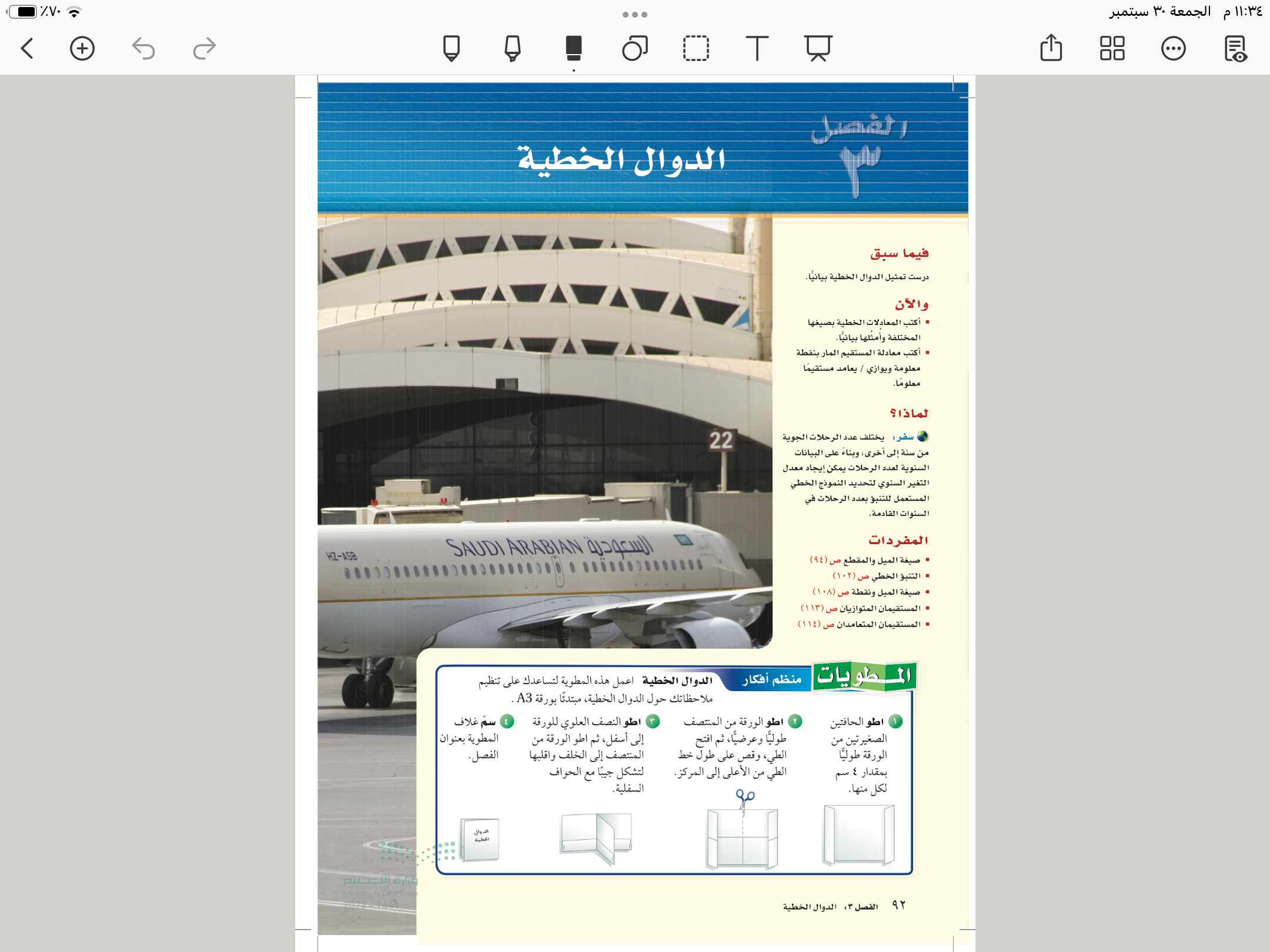 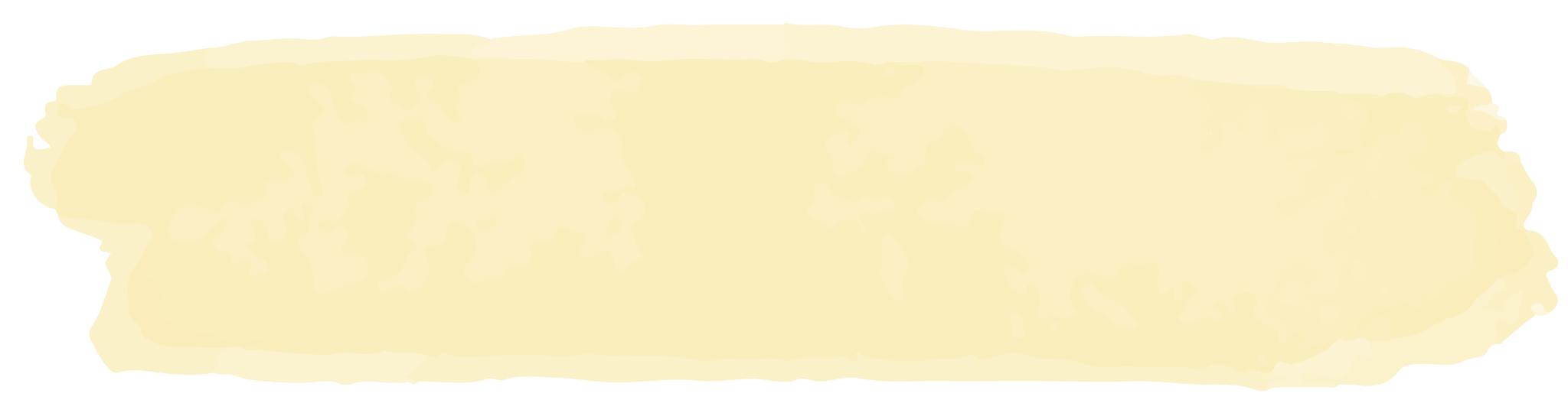 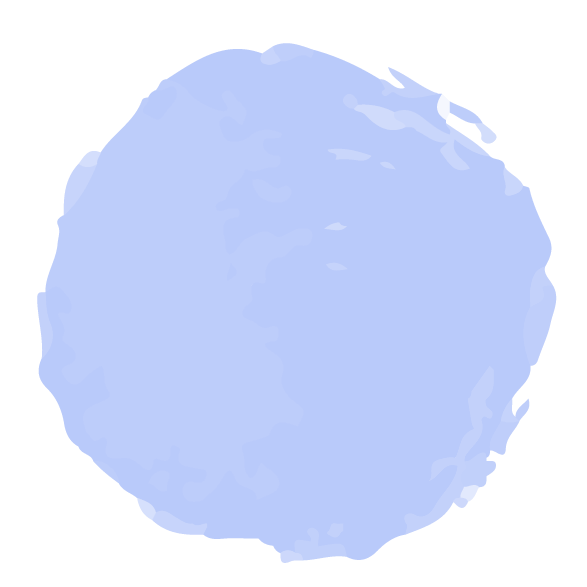 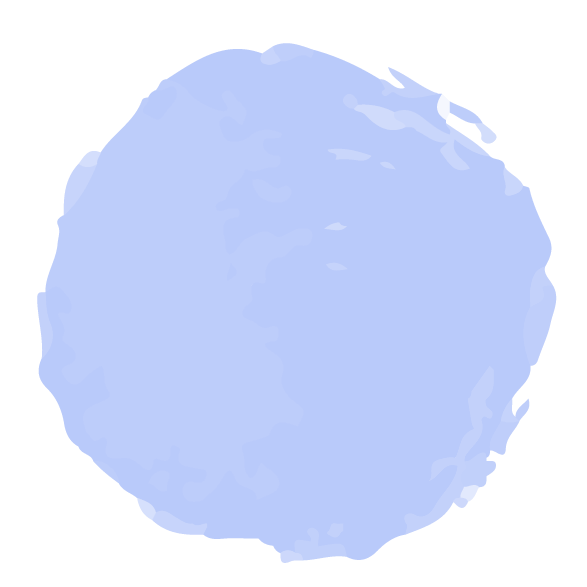 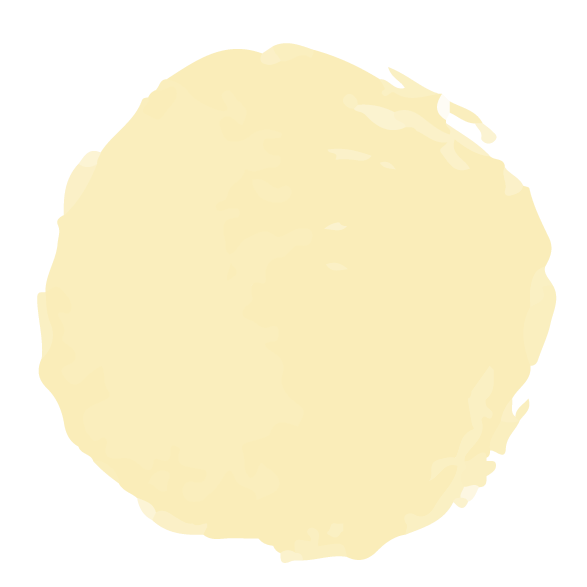 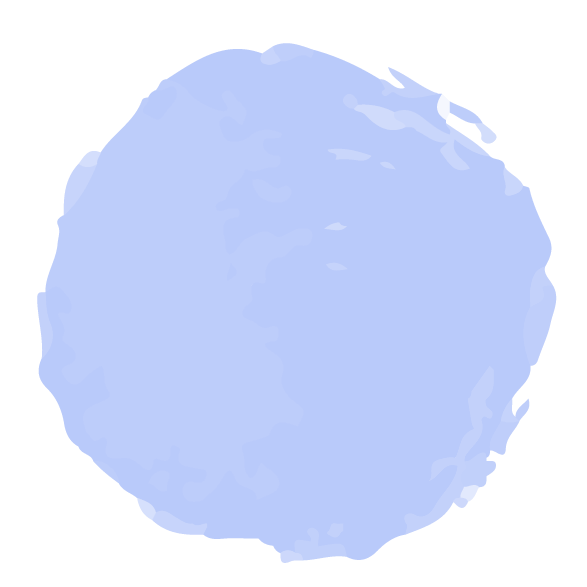 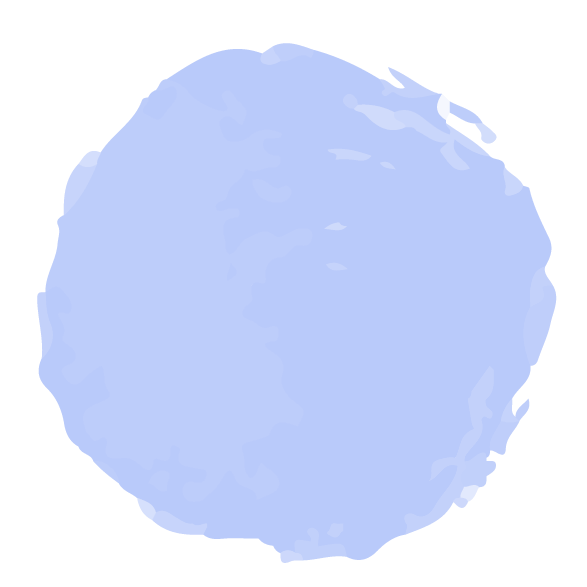 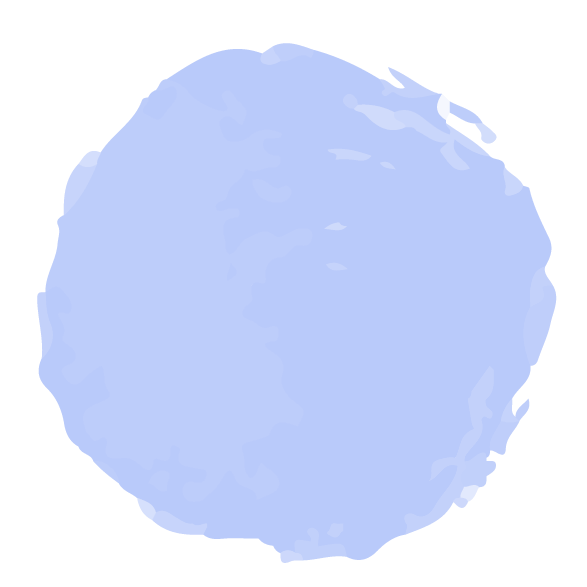 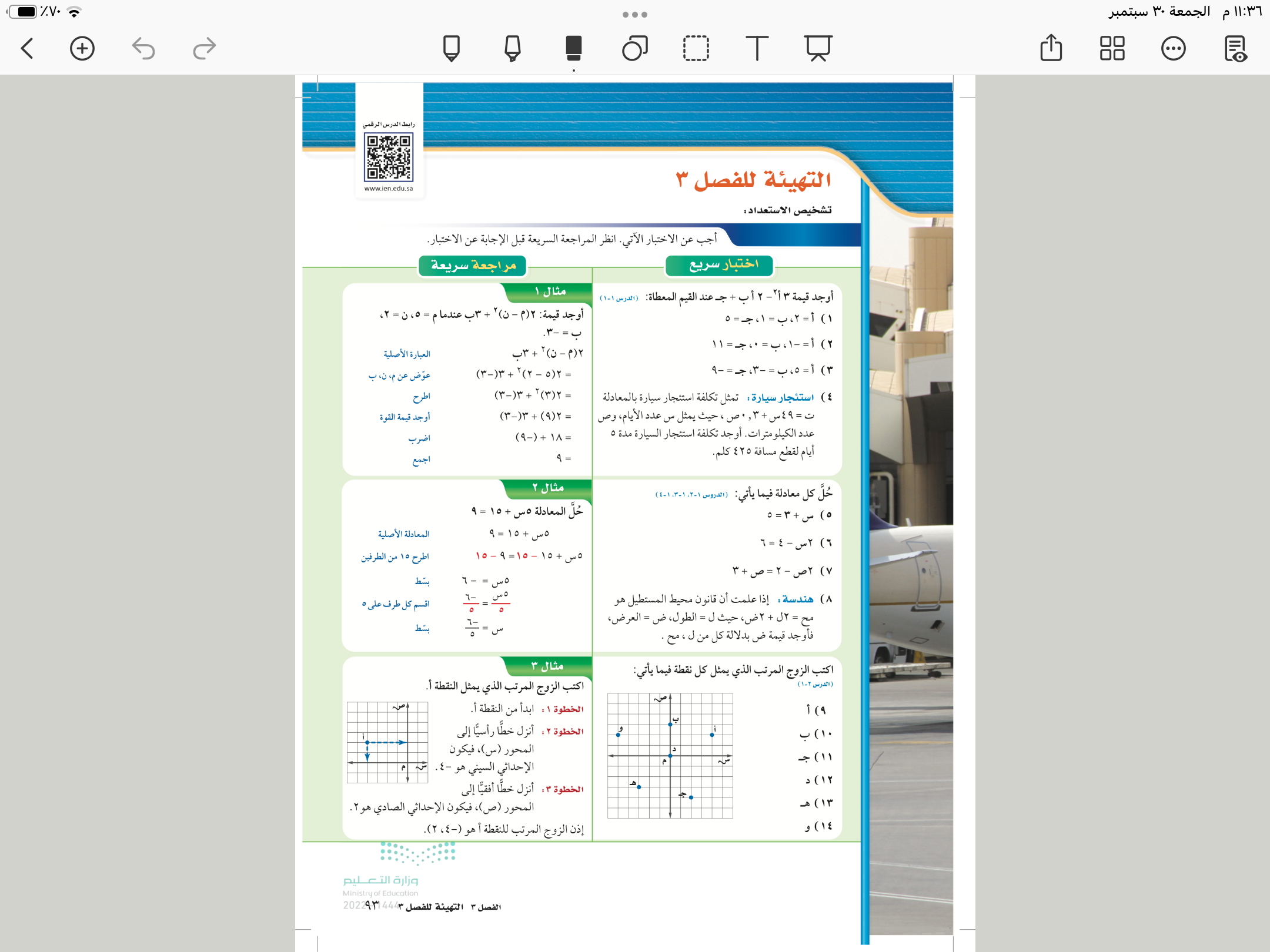 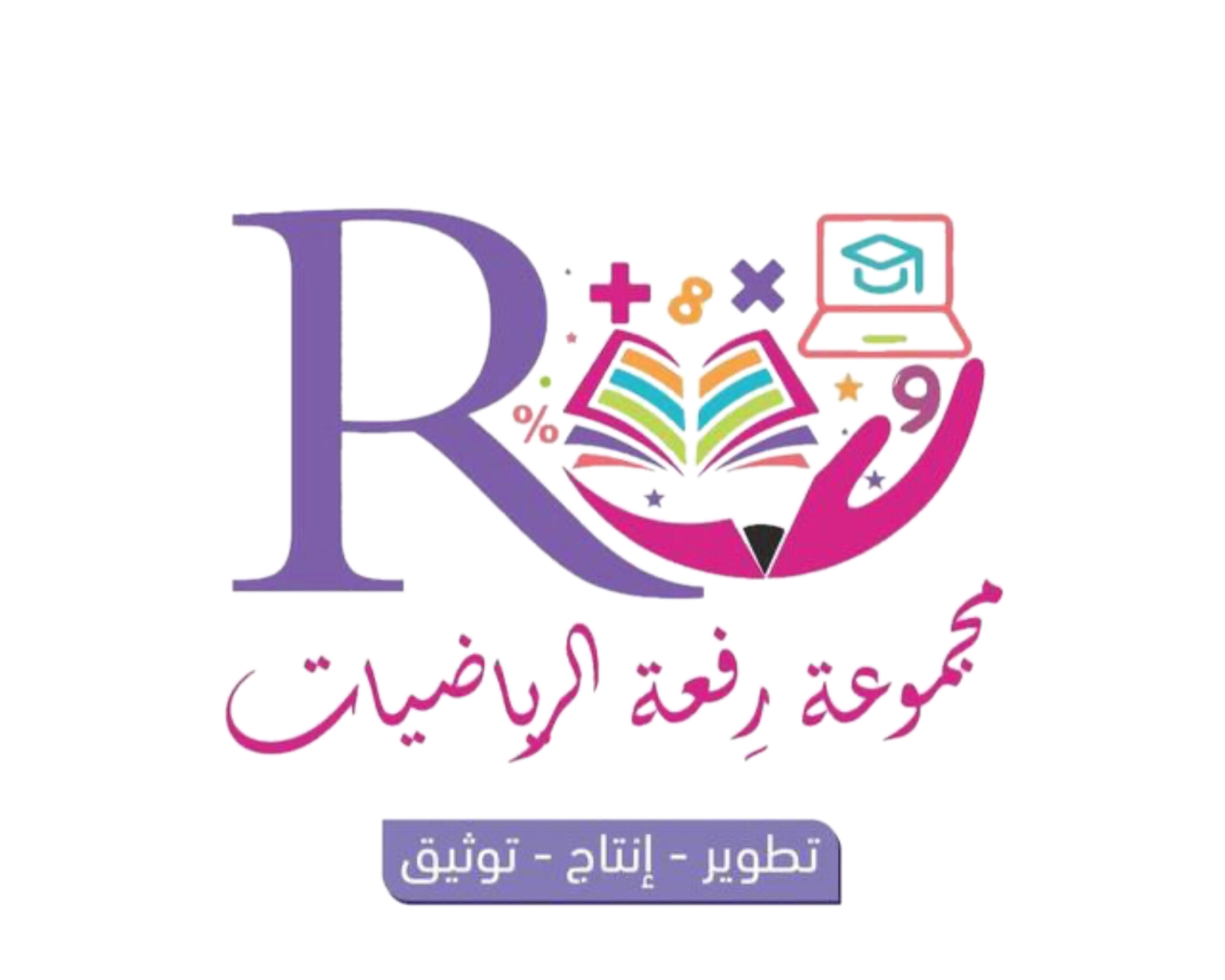 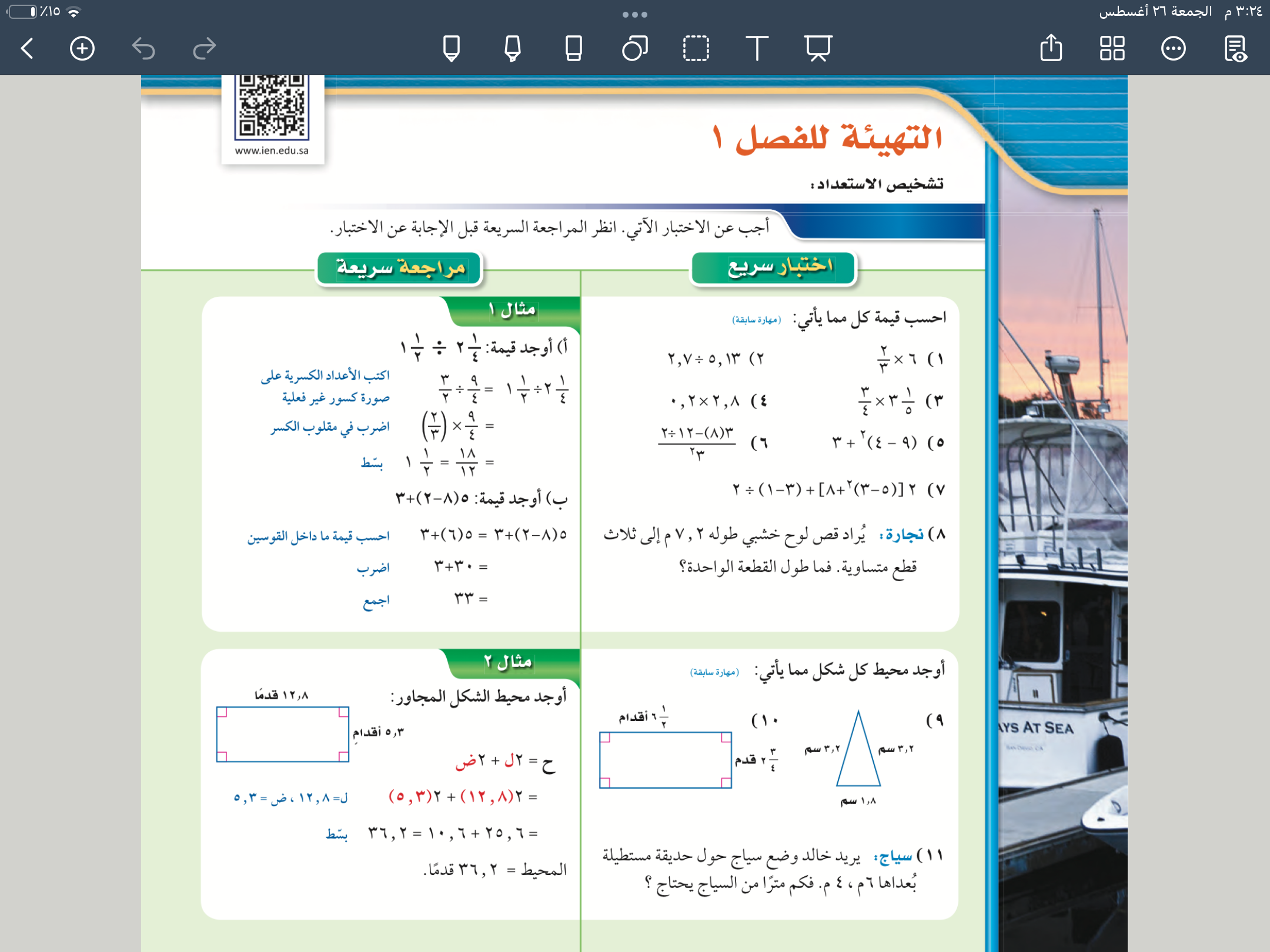 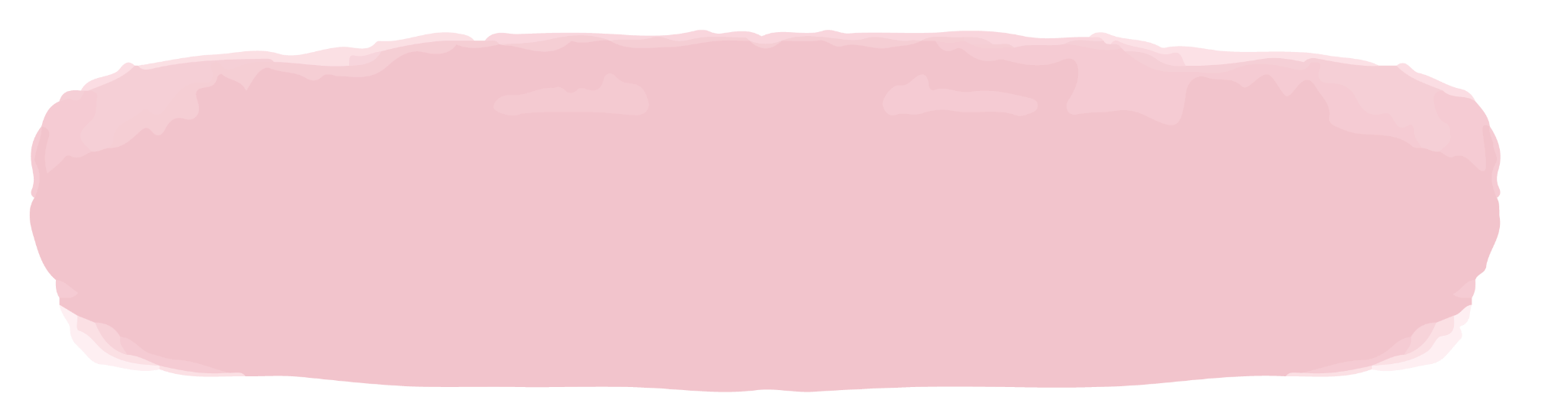 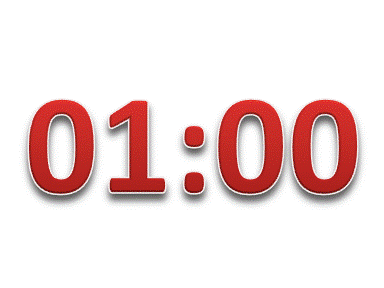 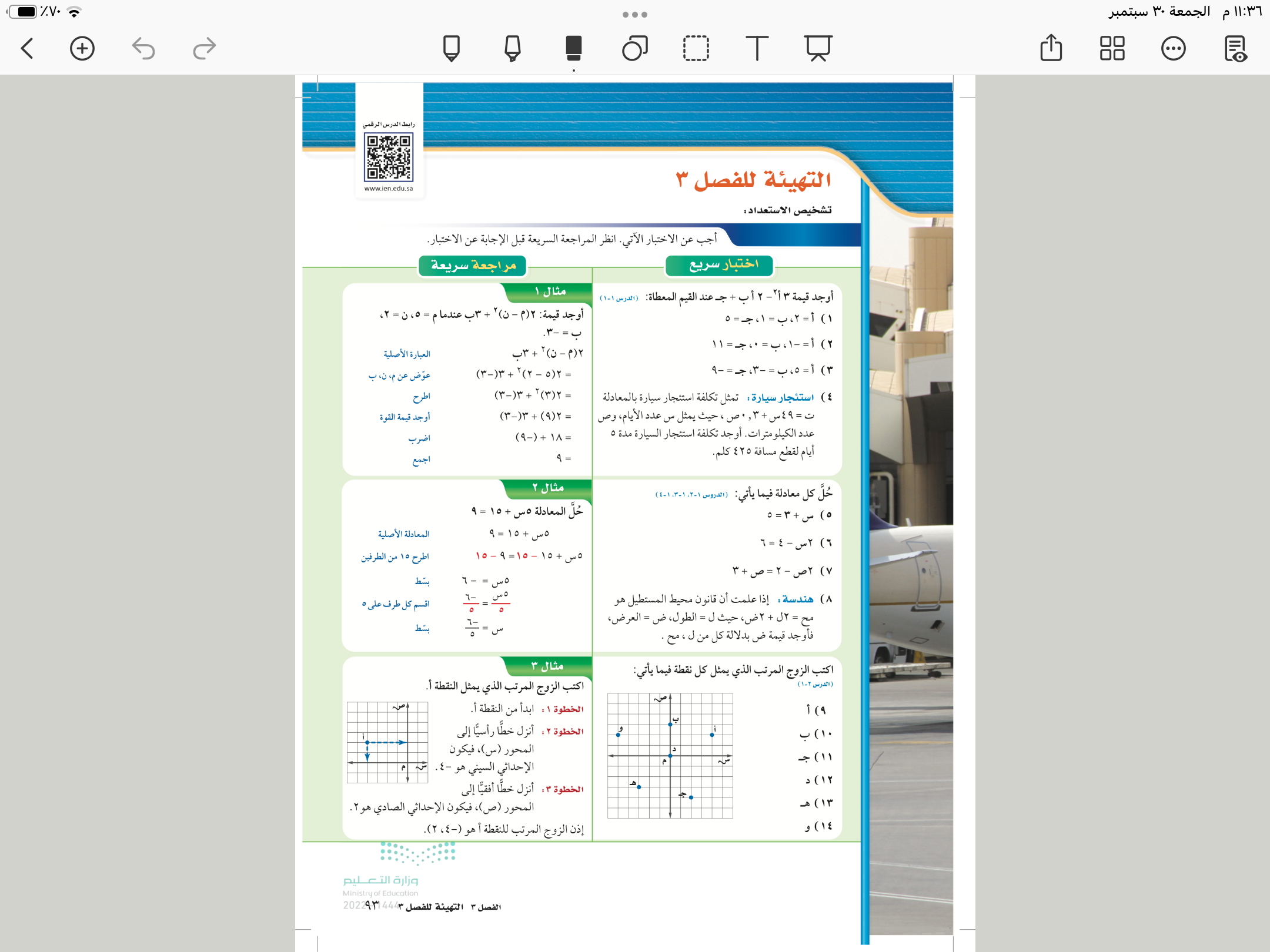 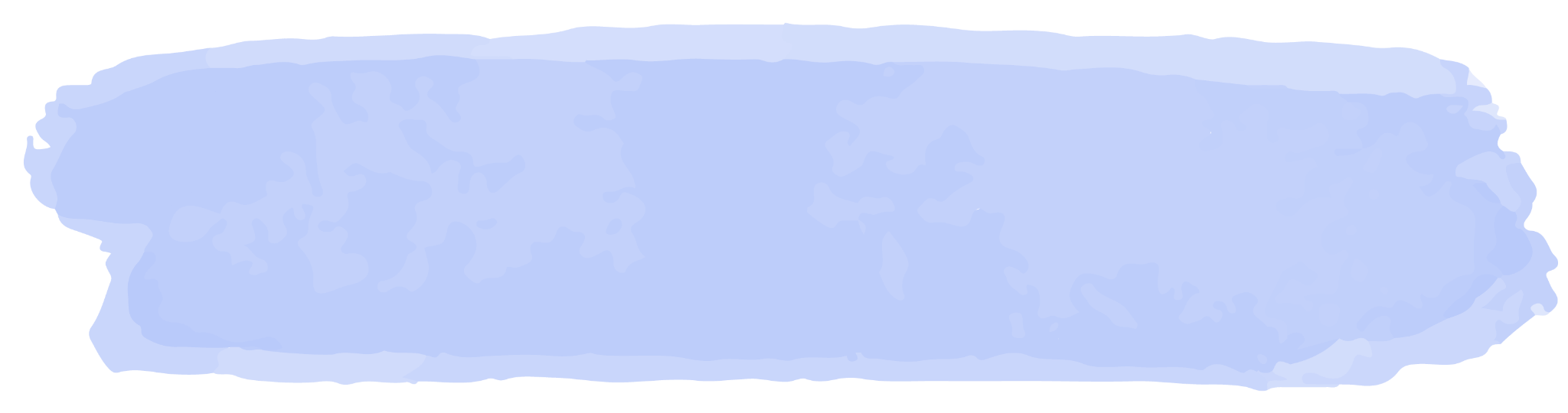 ١
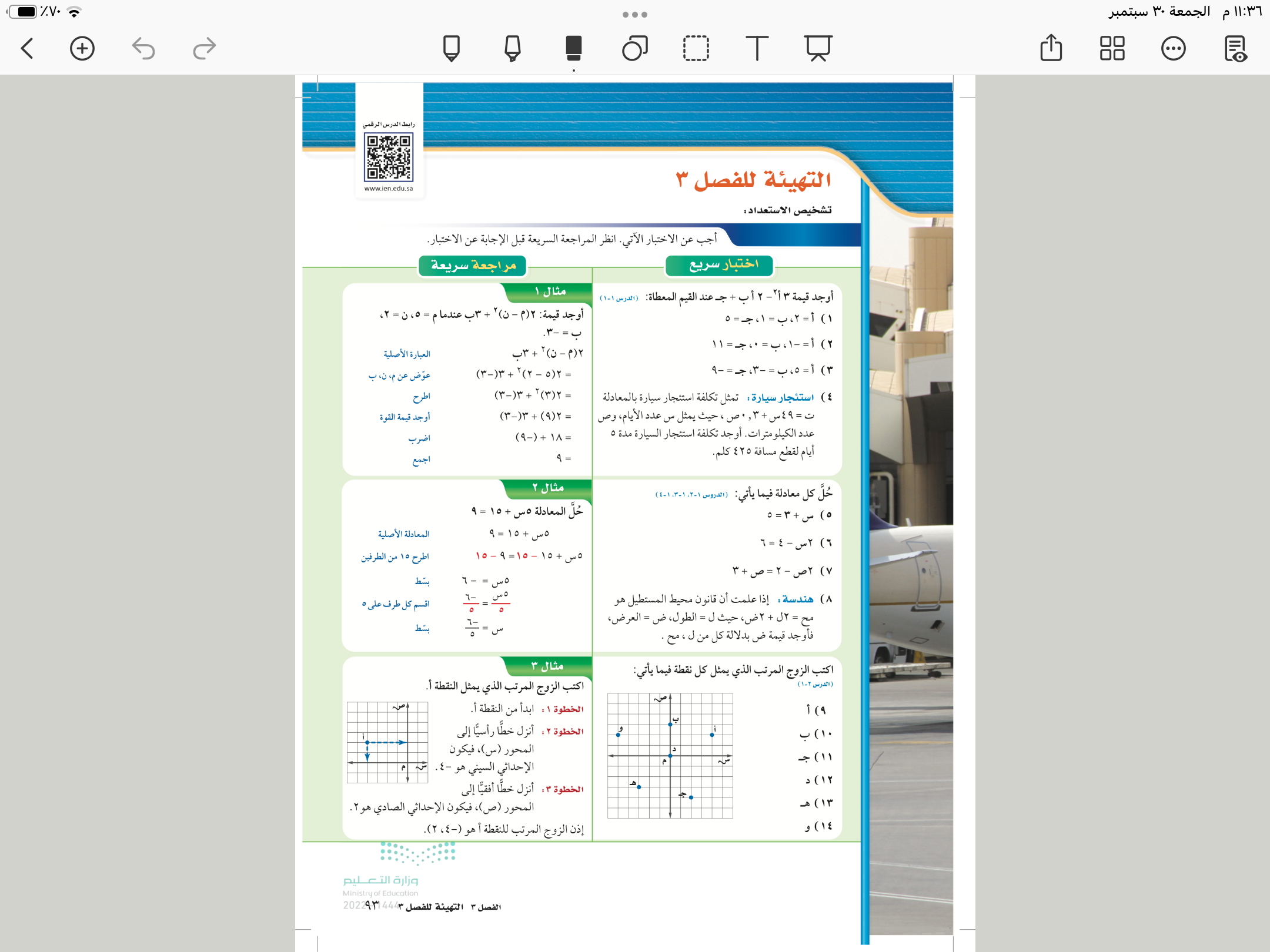 ٢
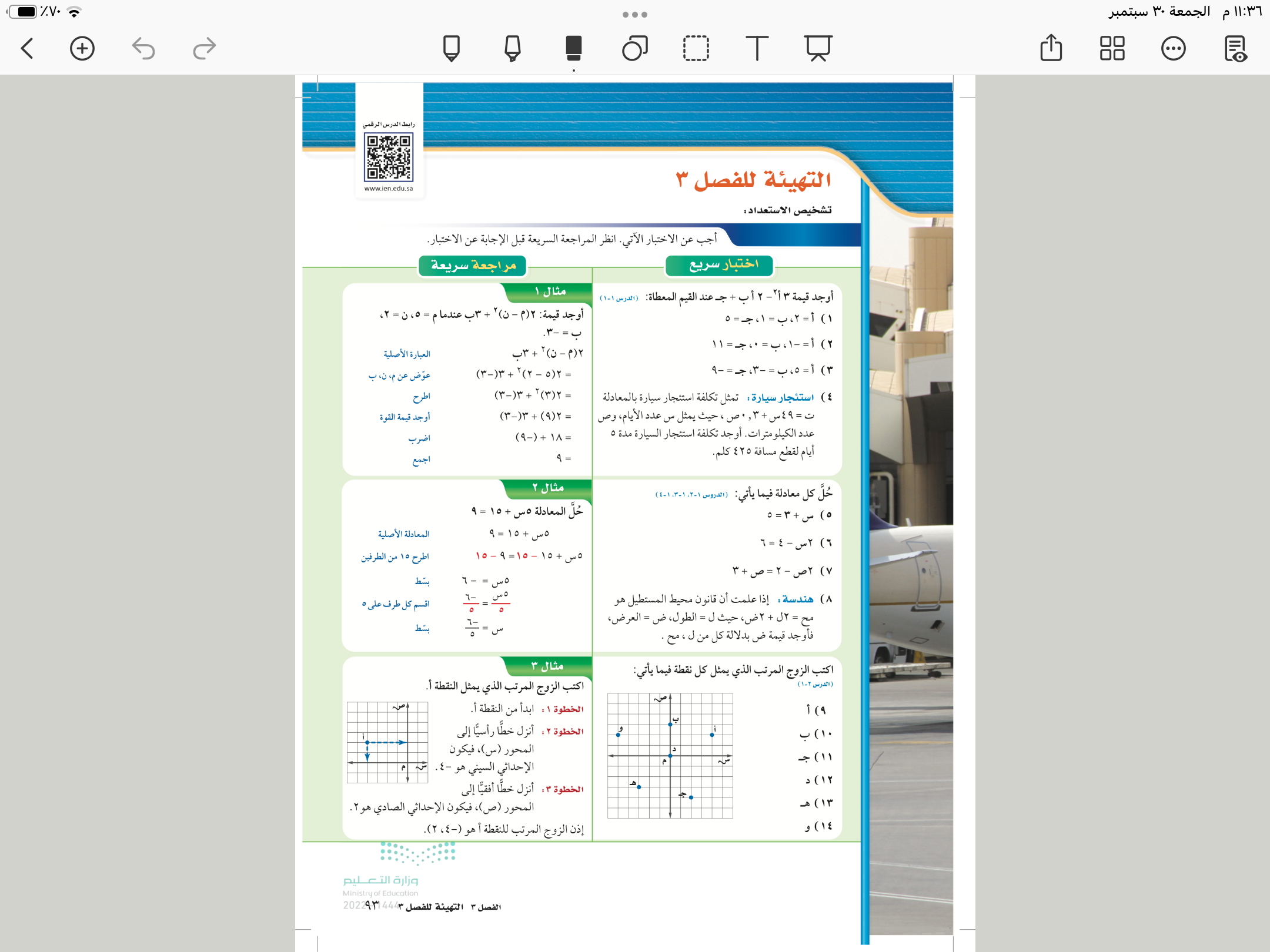 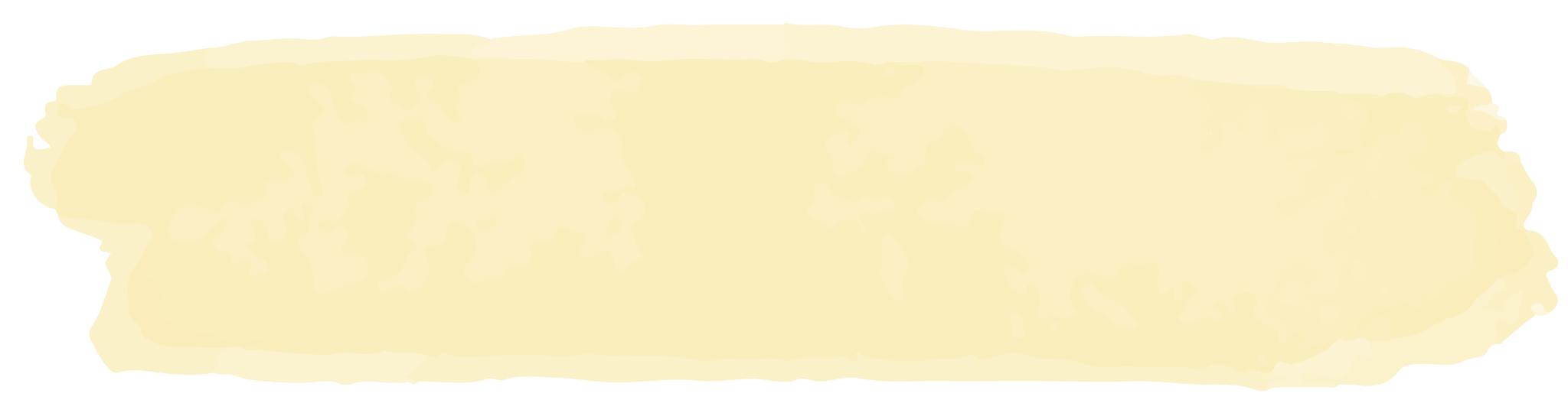 ٣
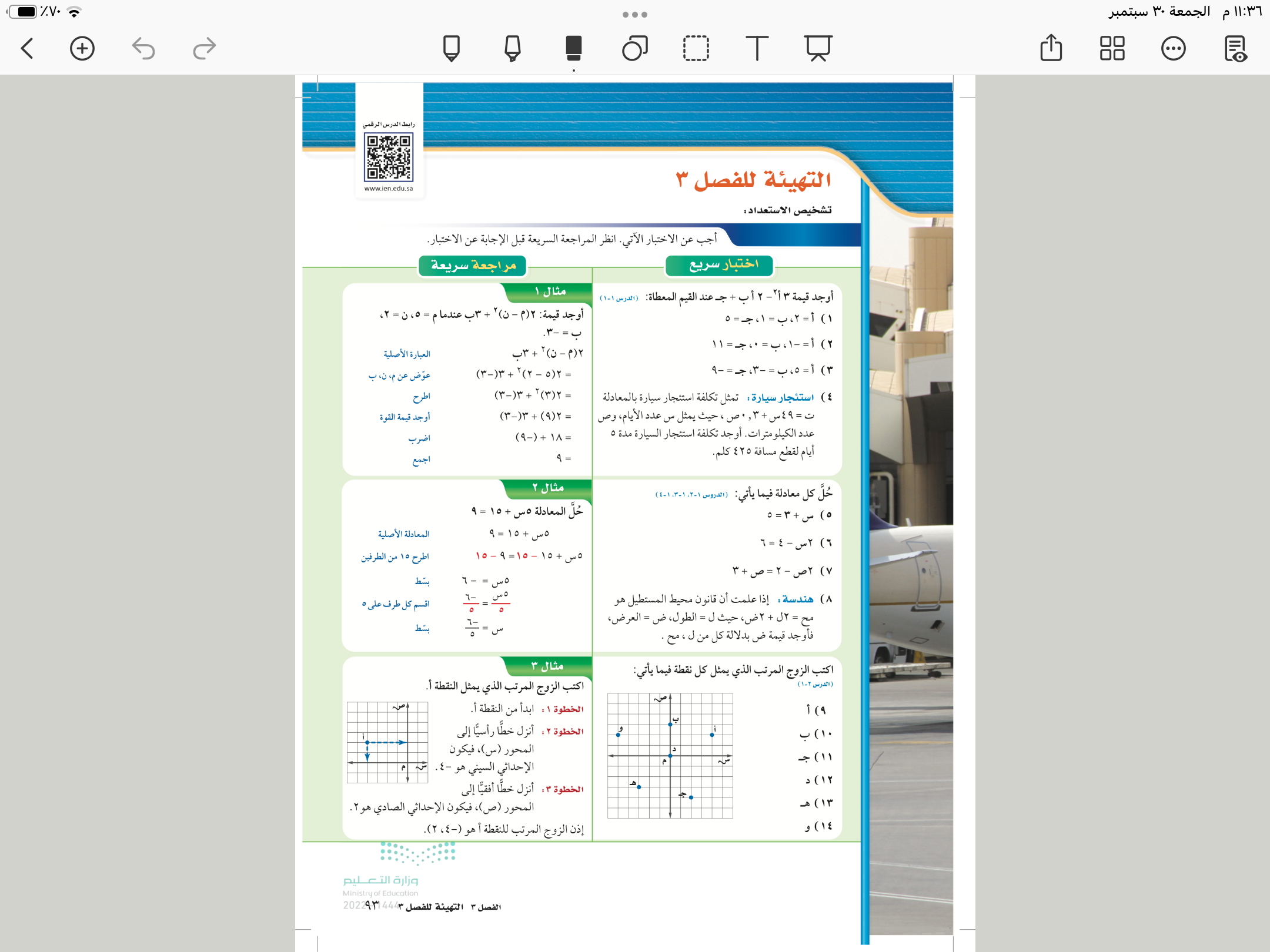 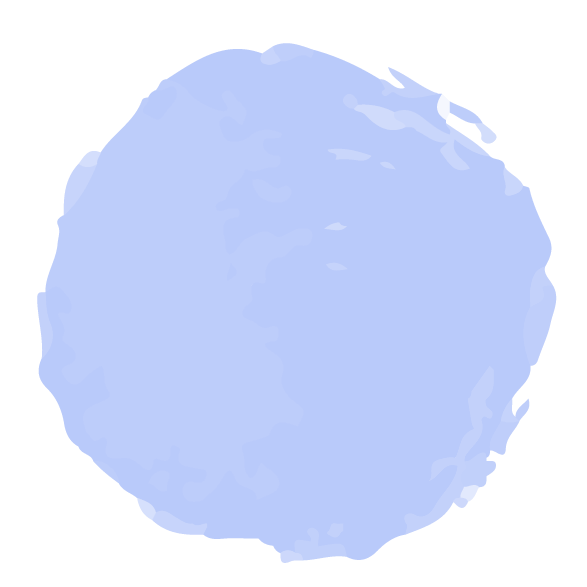 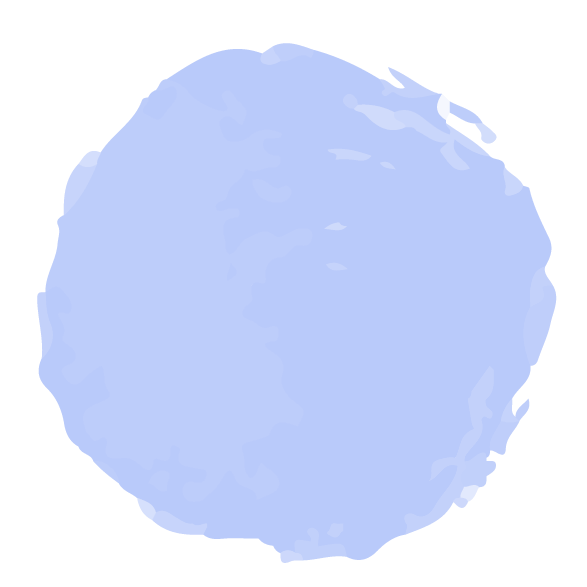 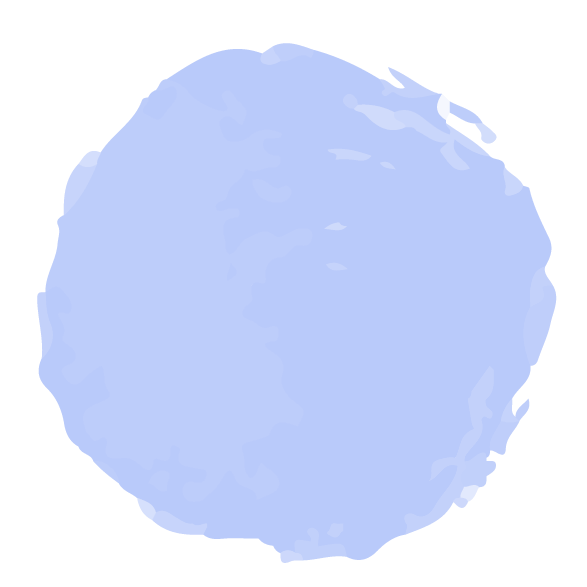 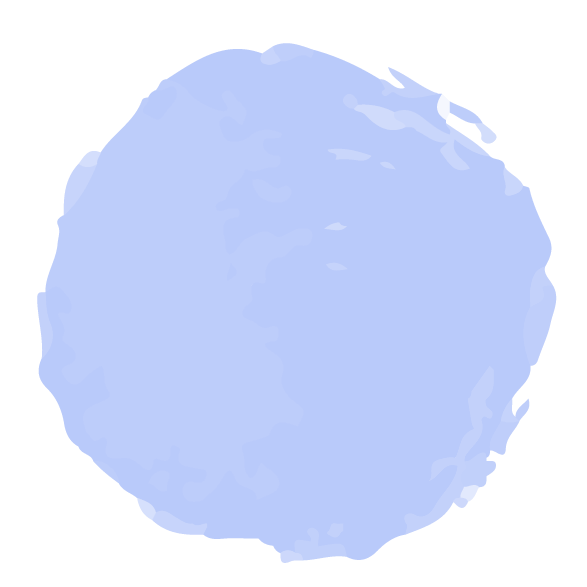 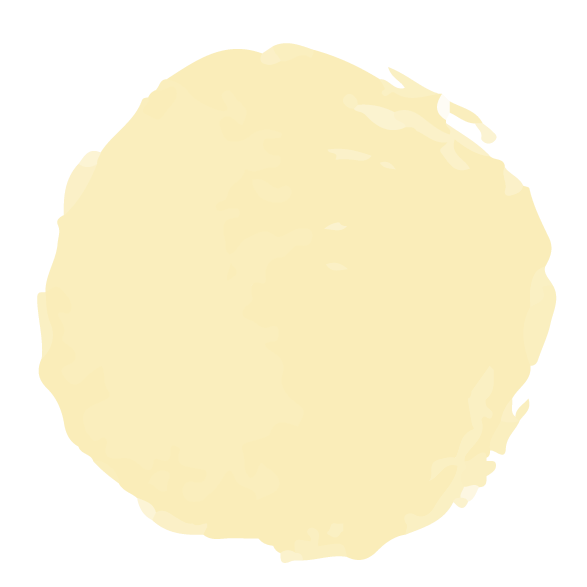 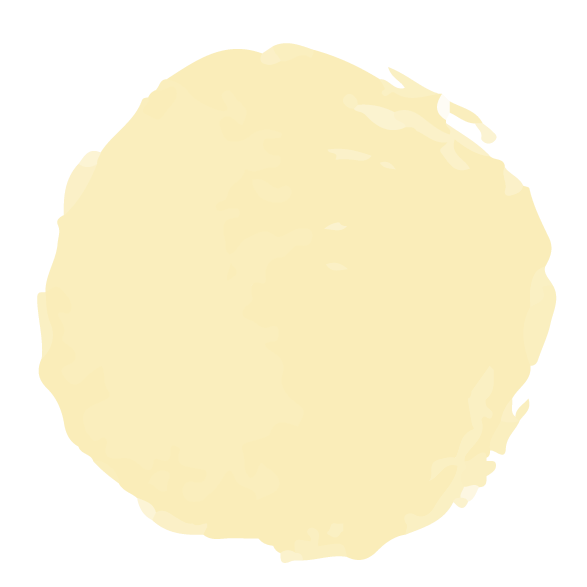 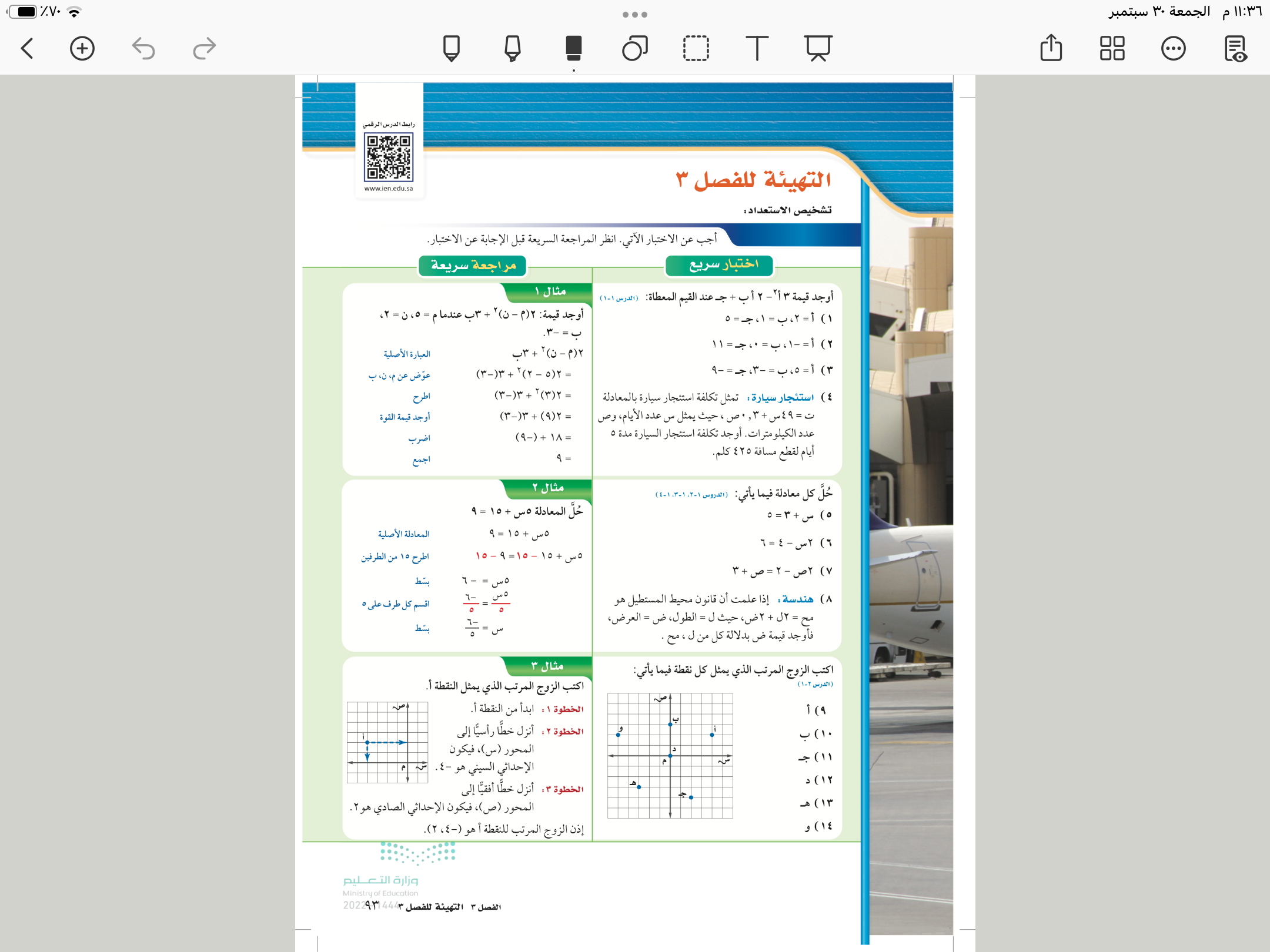 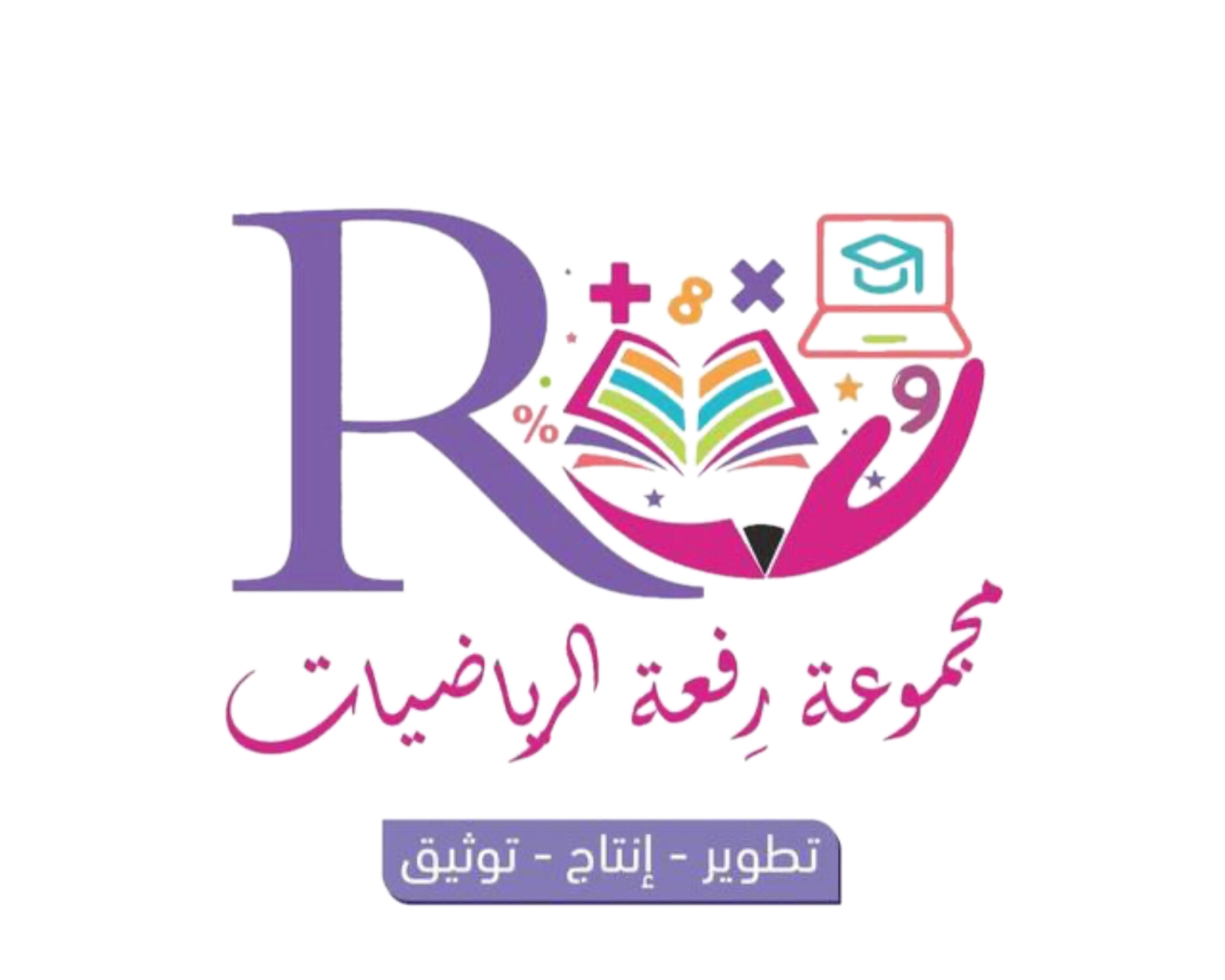 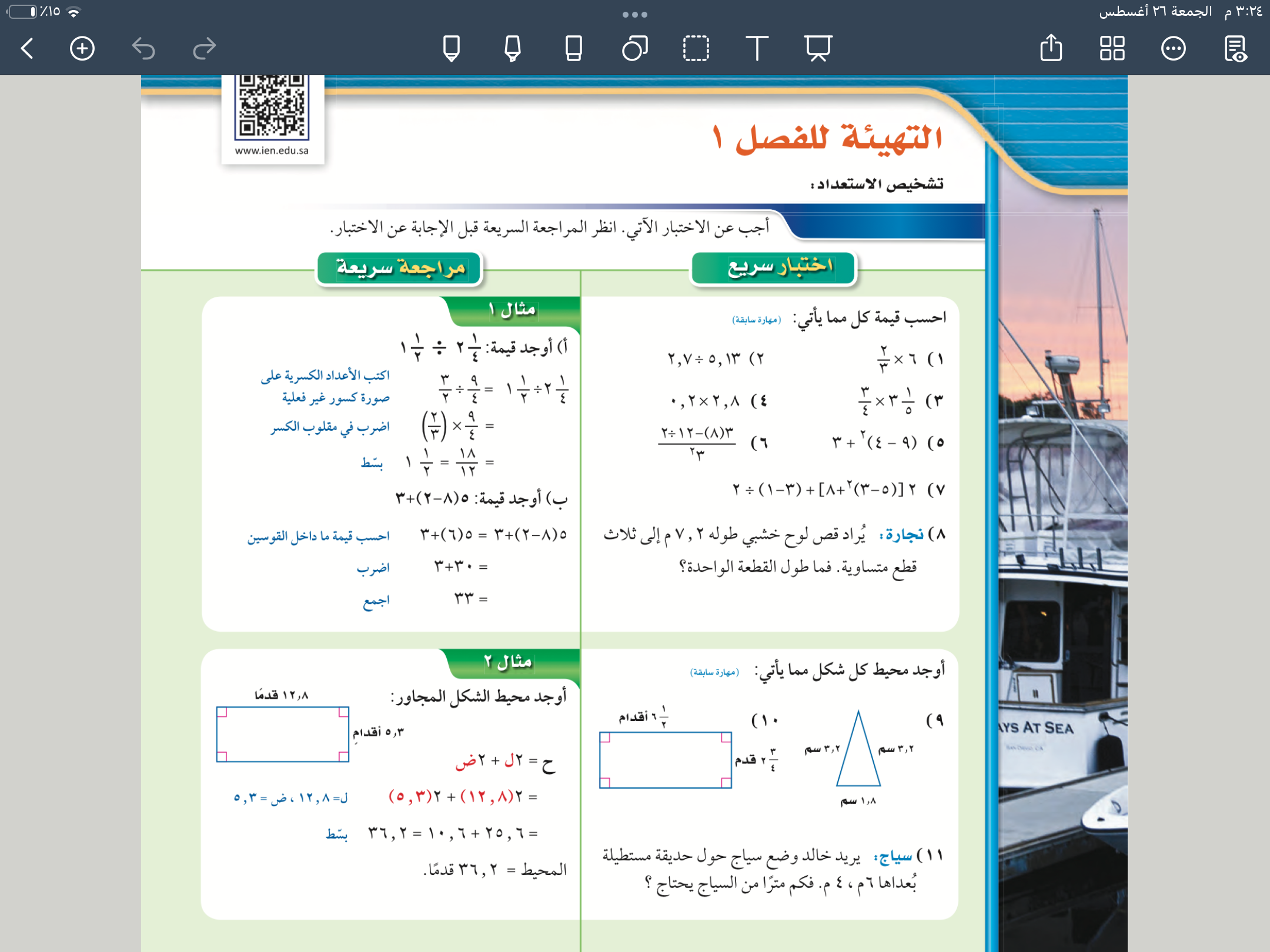 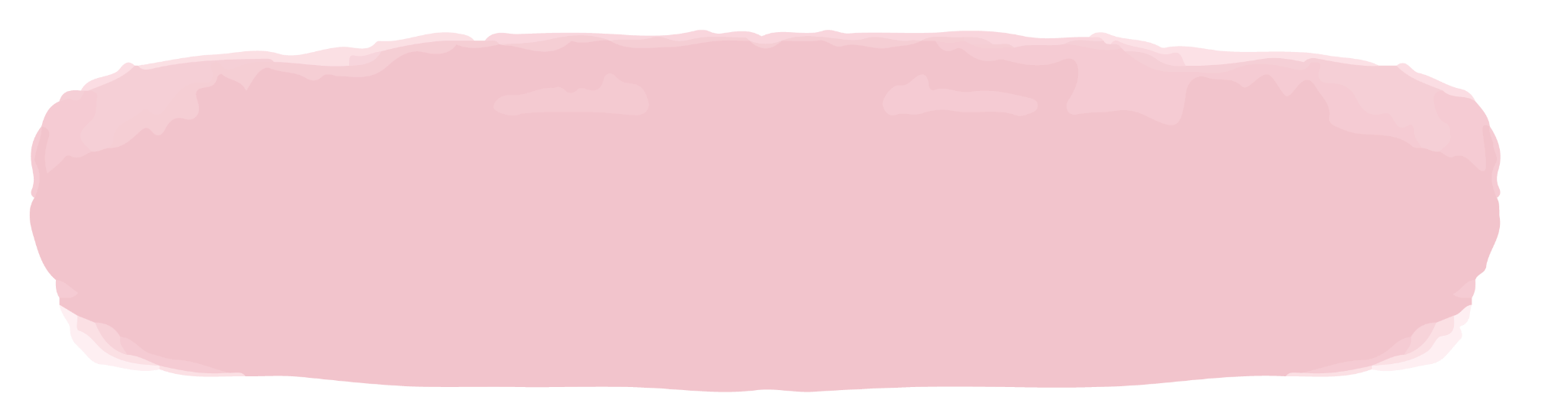 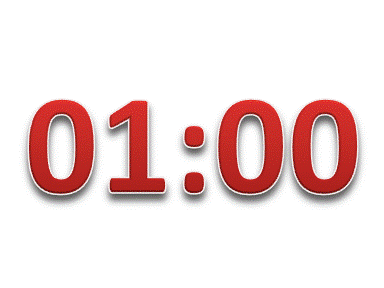 حل كل  معادلة فيما ياتي  التالية
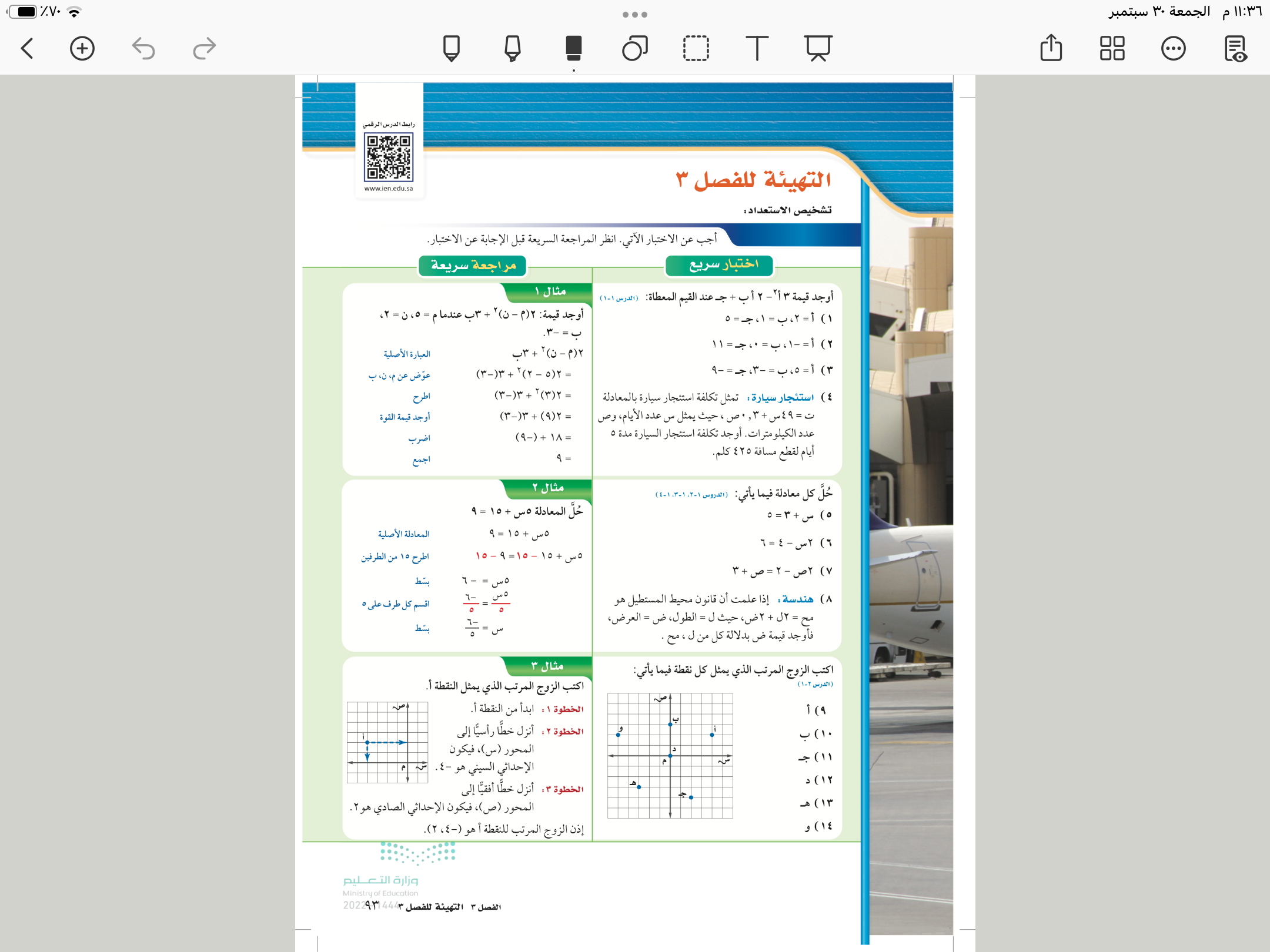 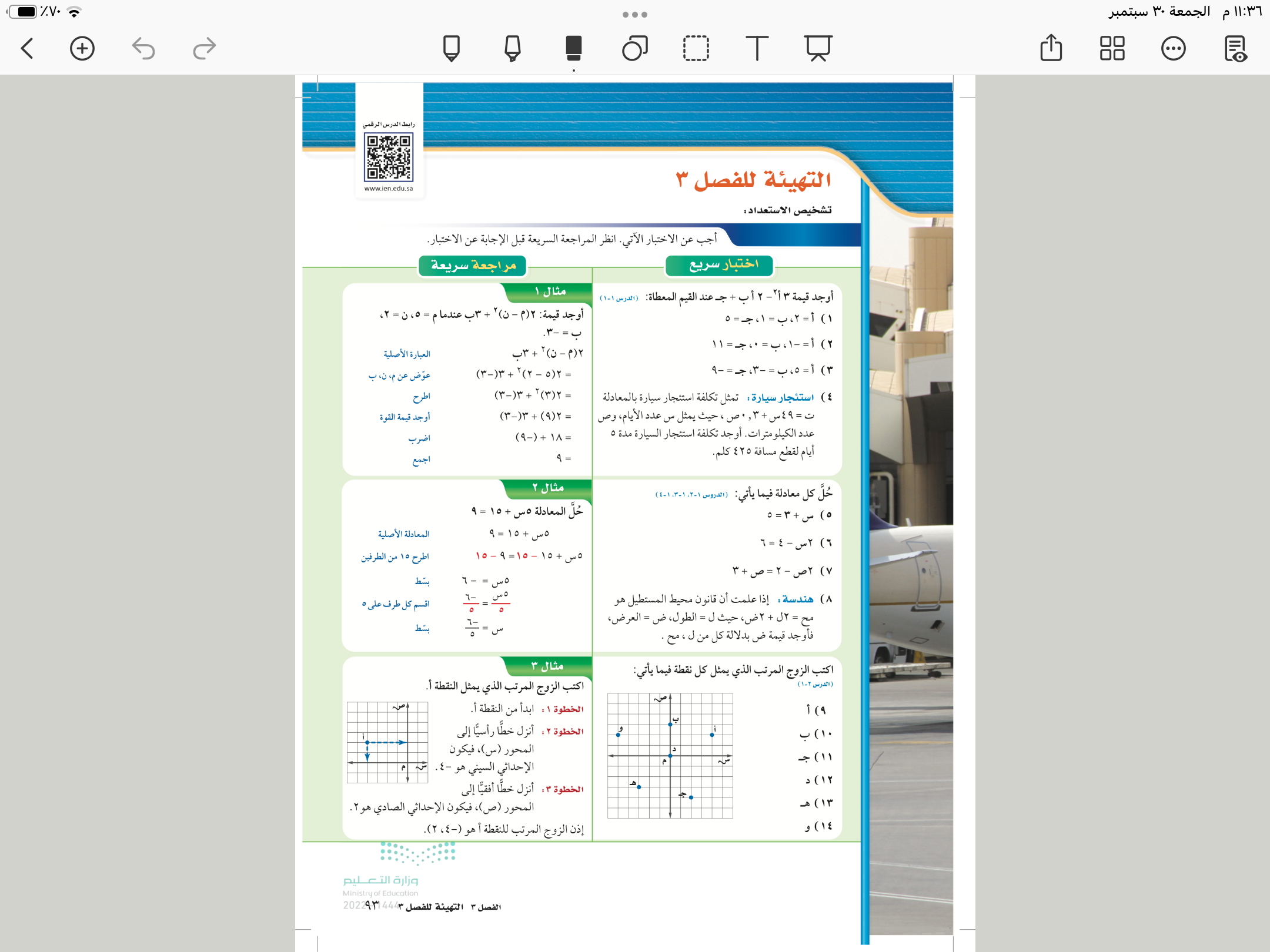 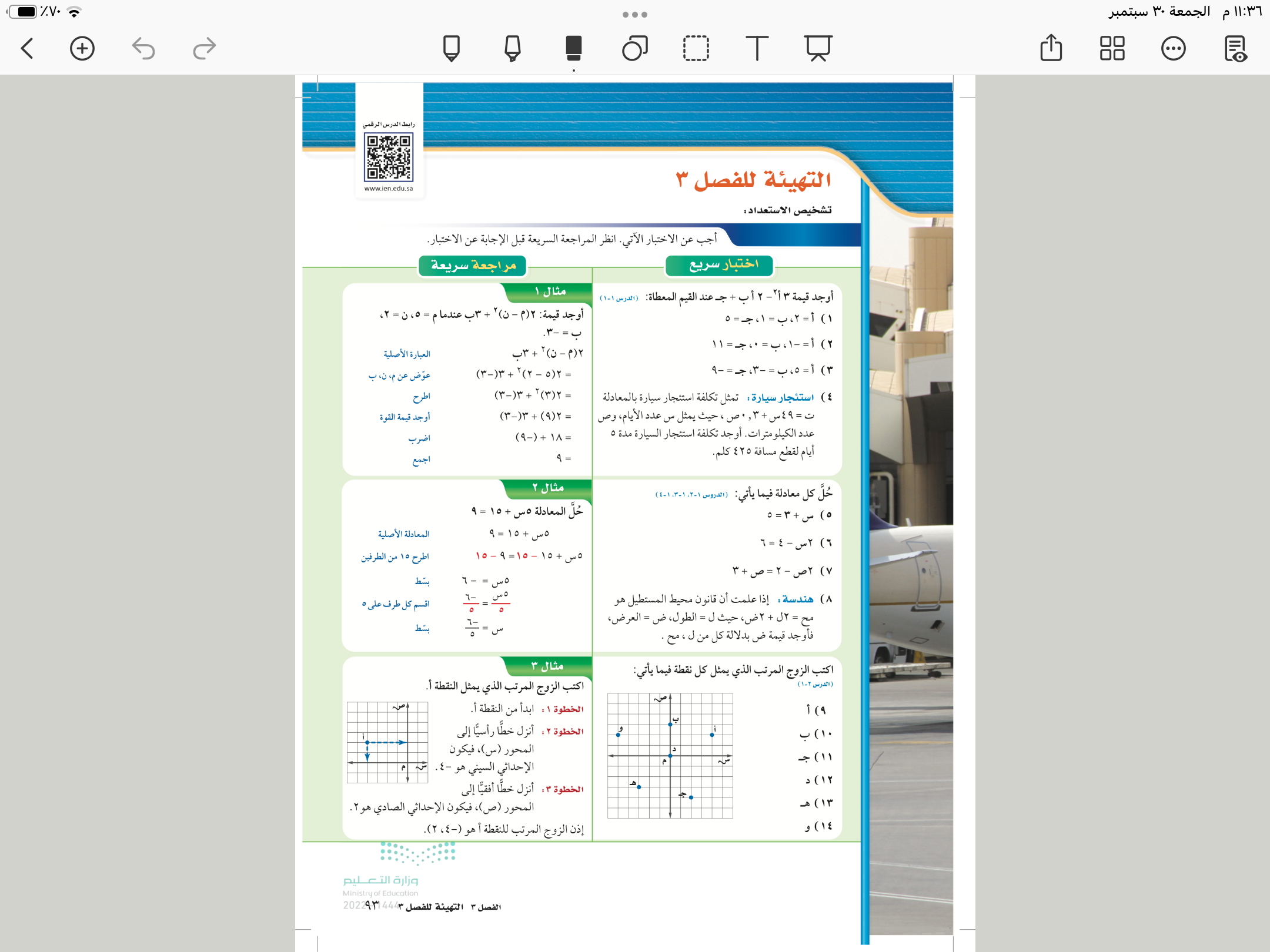 ٦
٥
٧
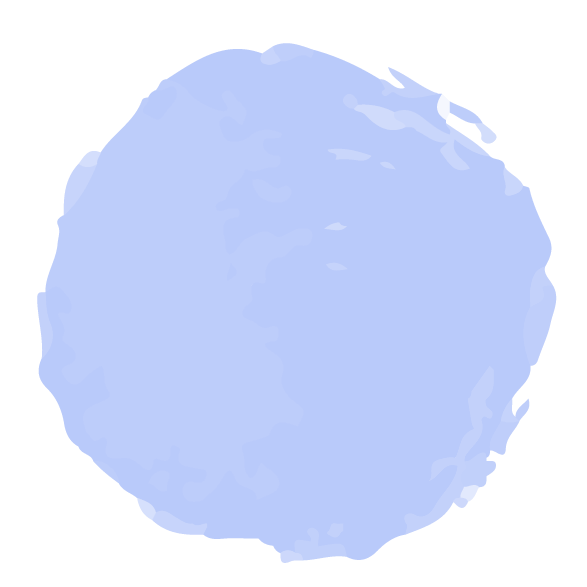 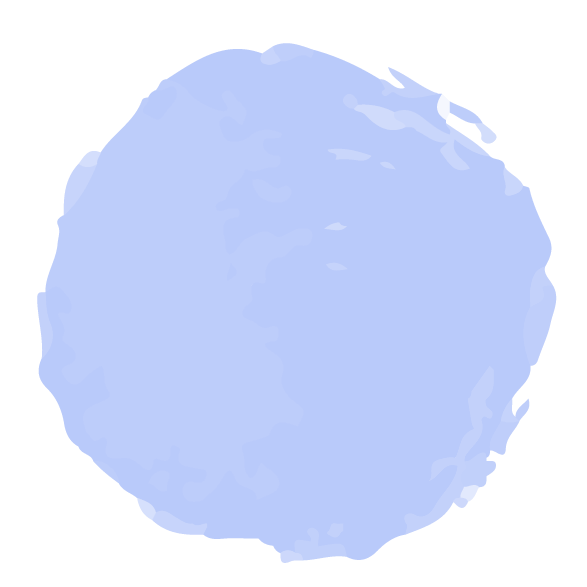 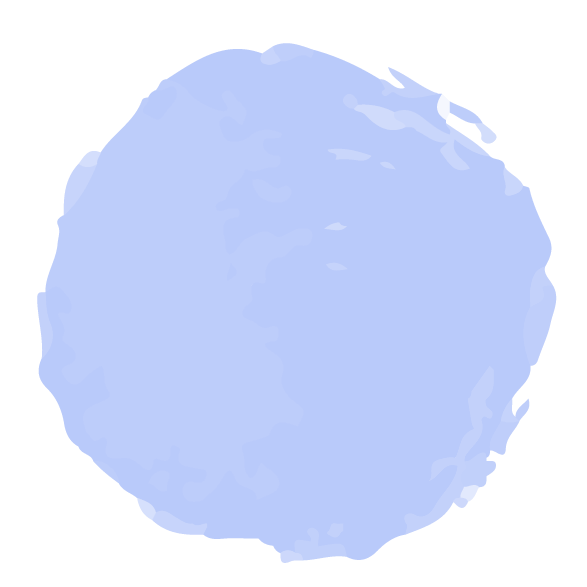 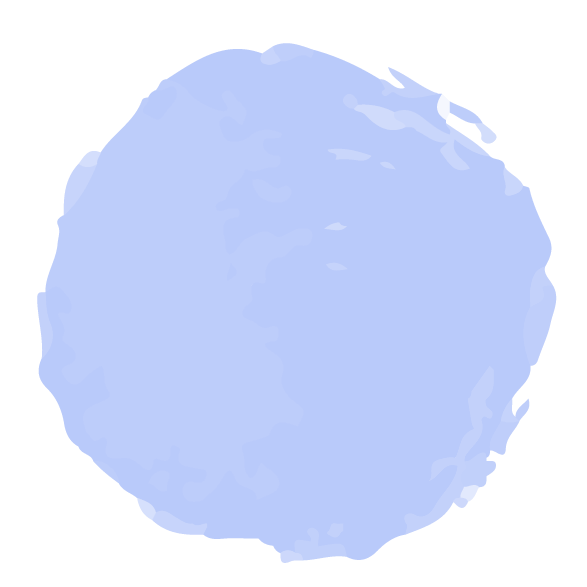 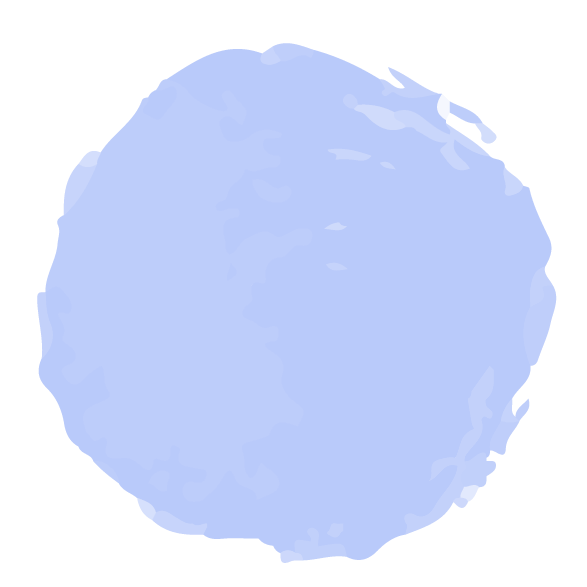 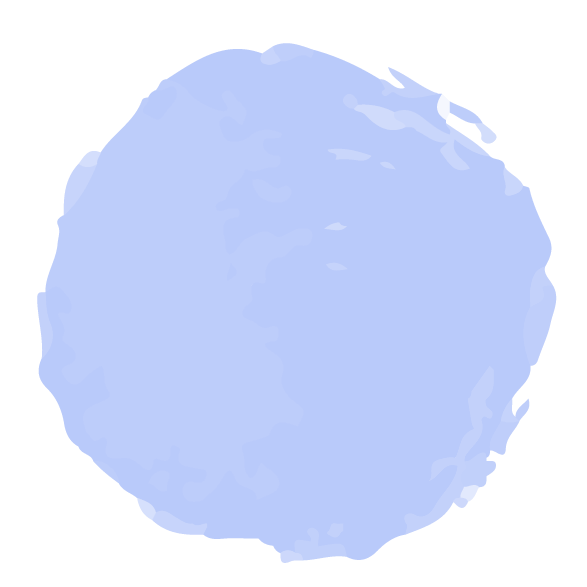 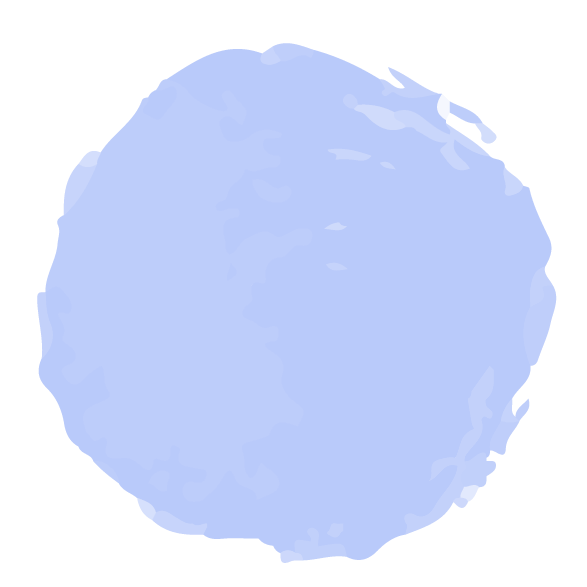 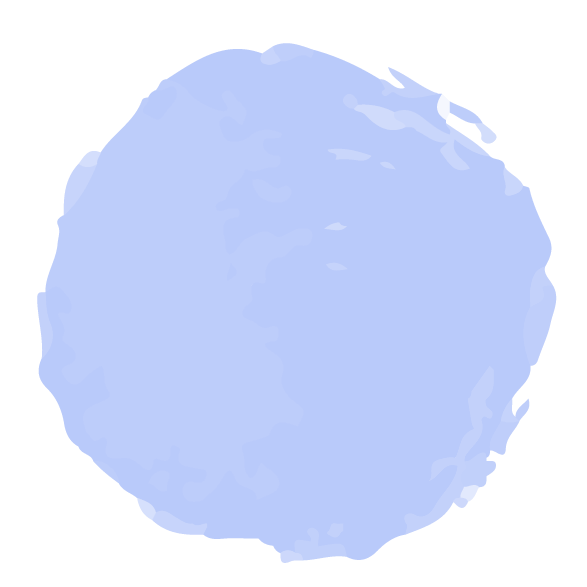 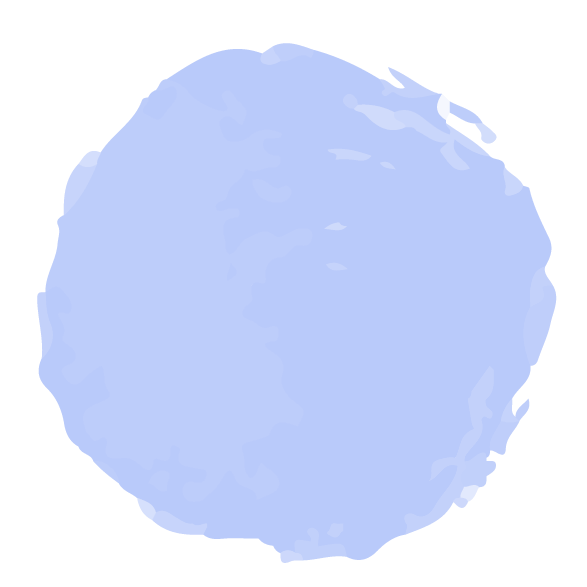 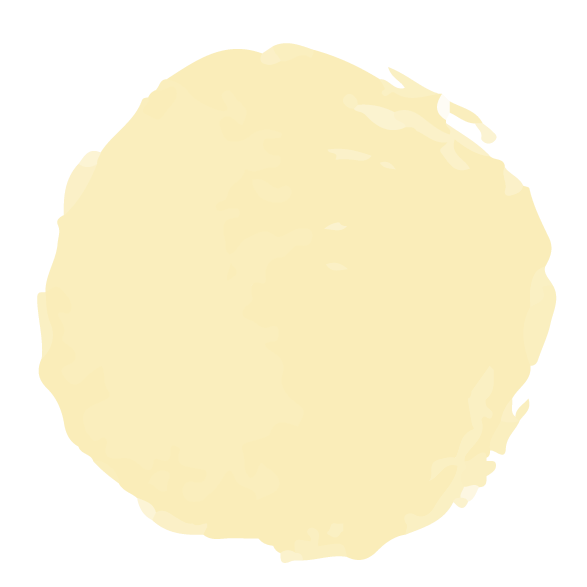 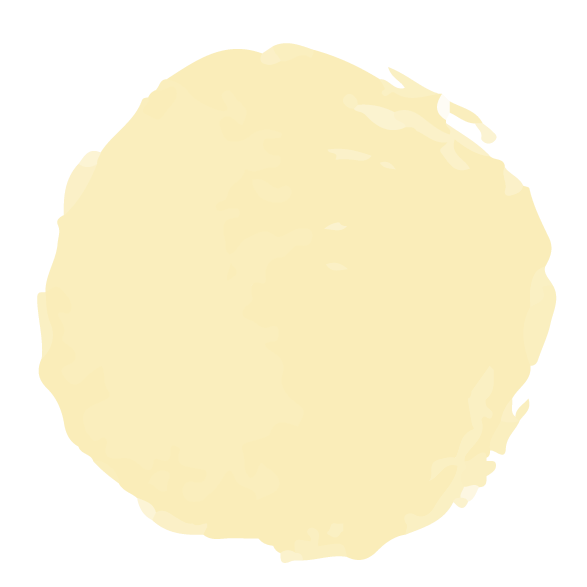 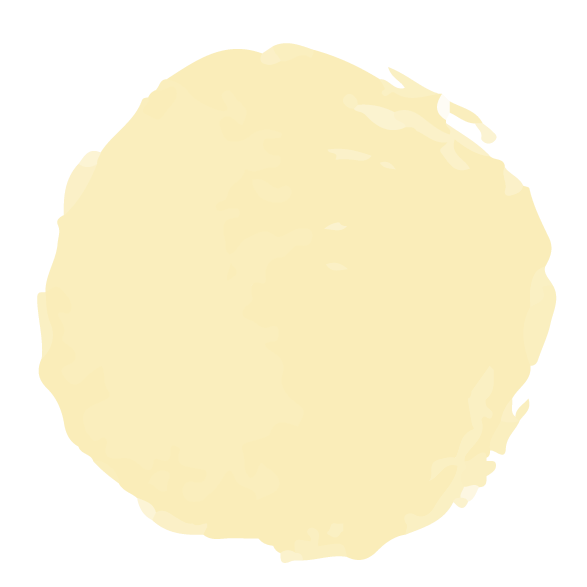 ١٢
١٤
٩
١١
١٥
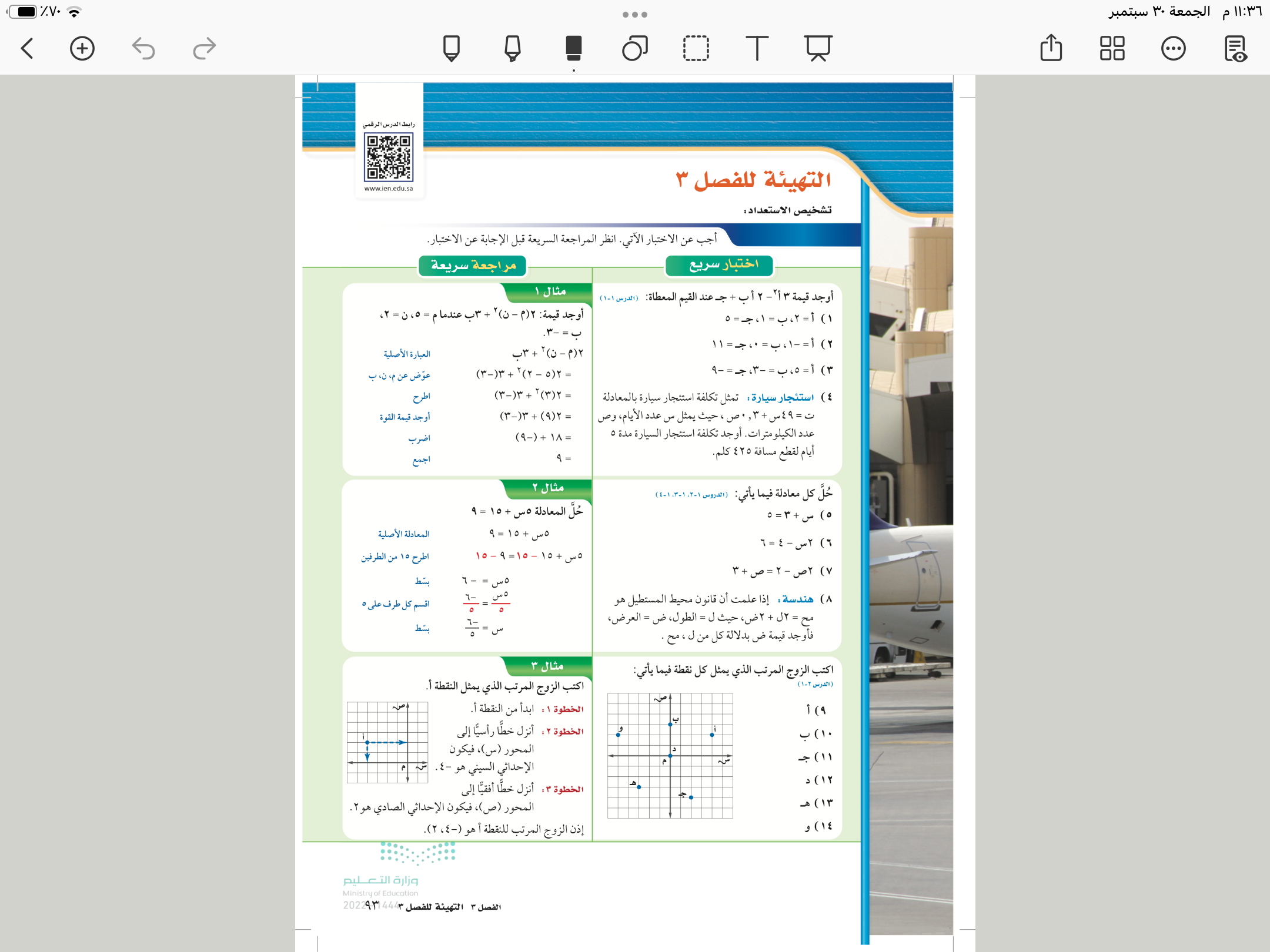 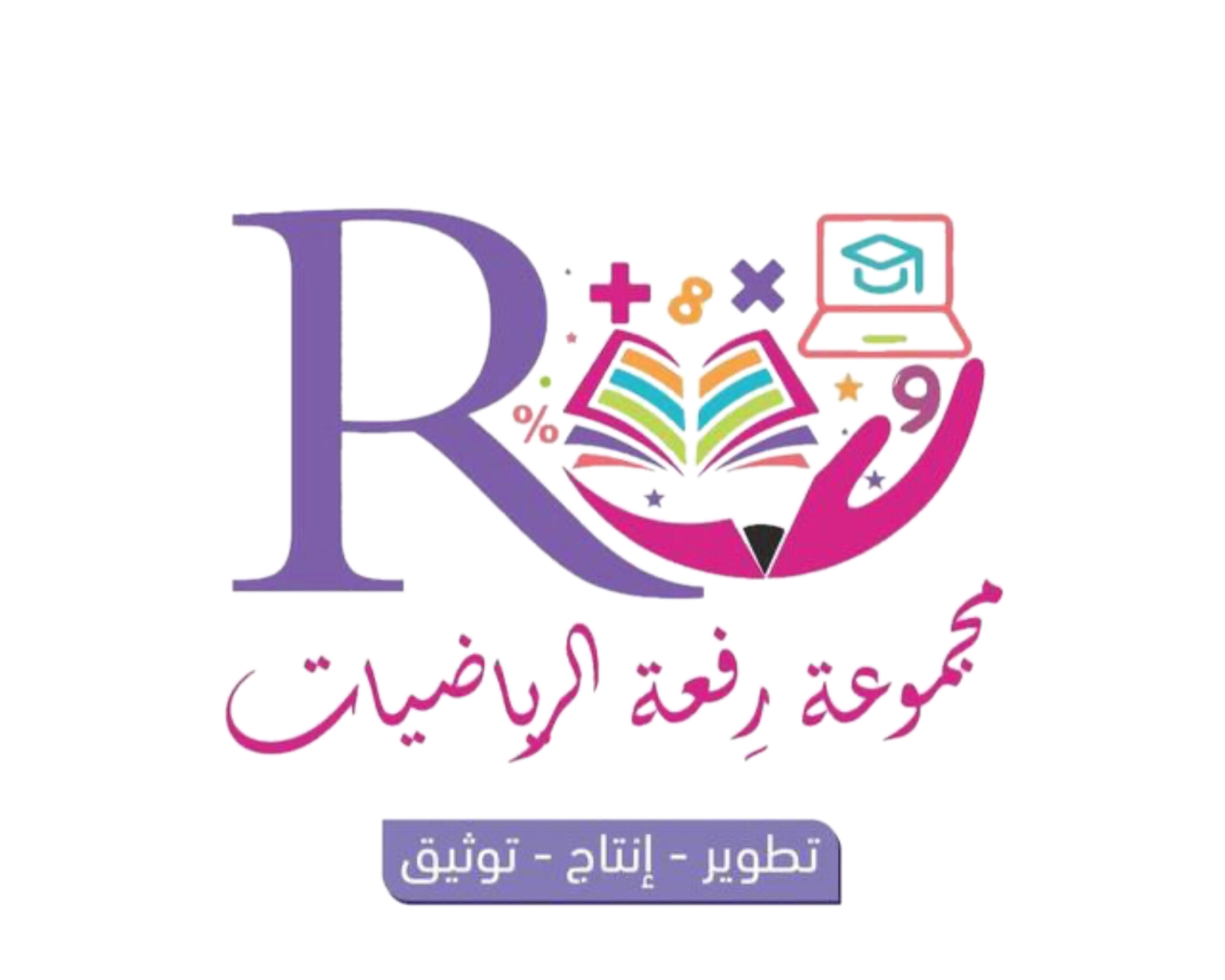 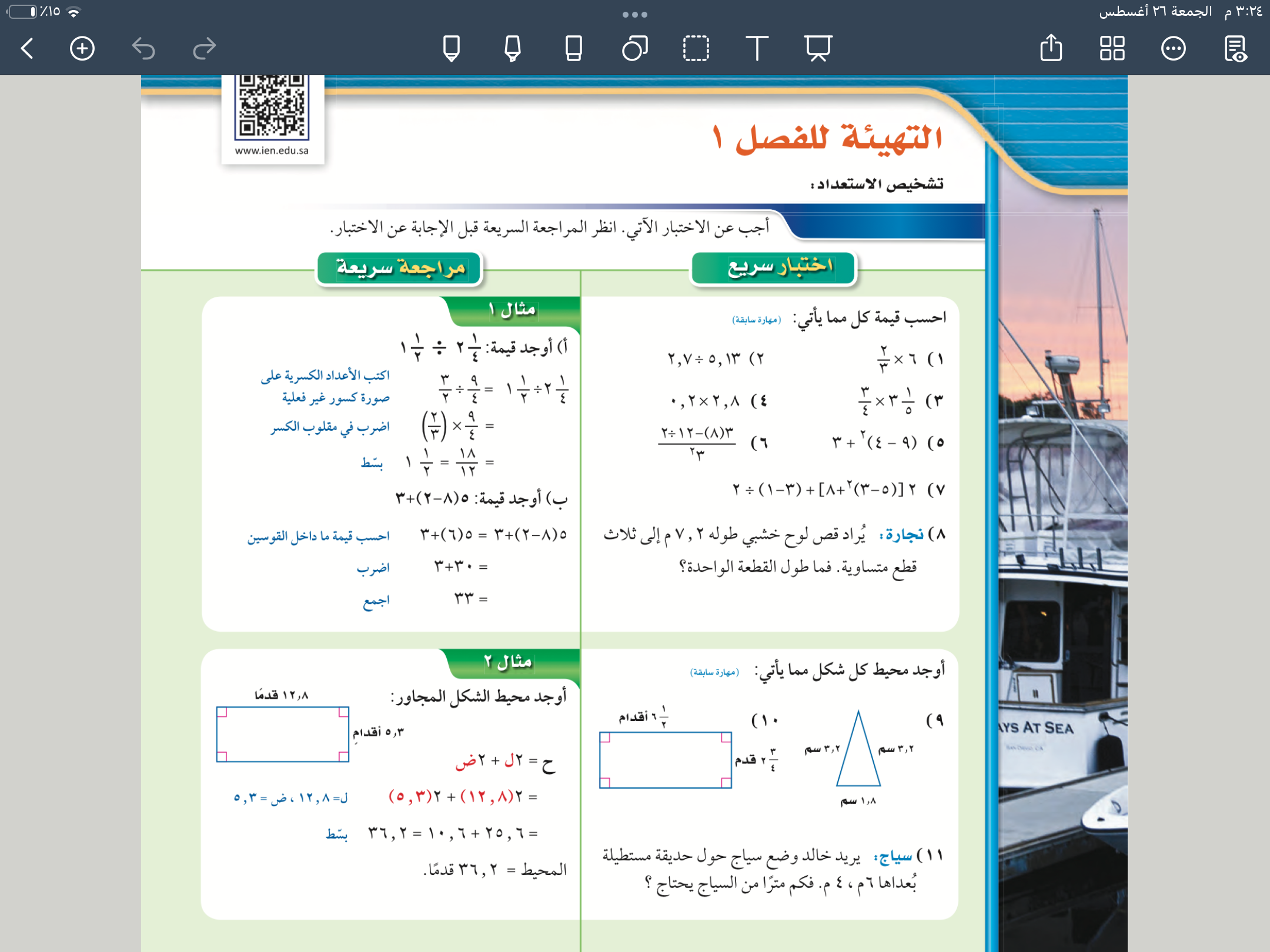 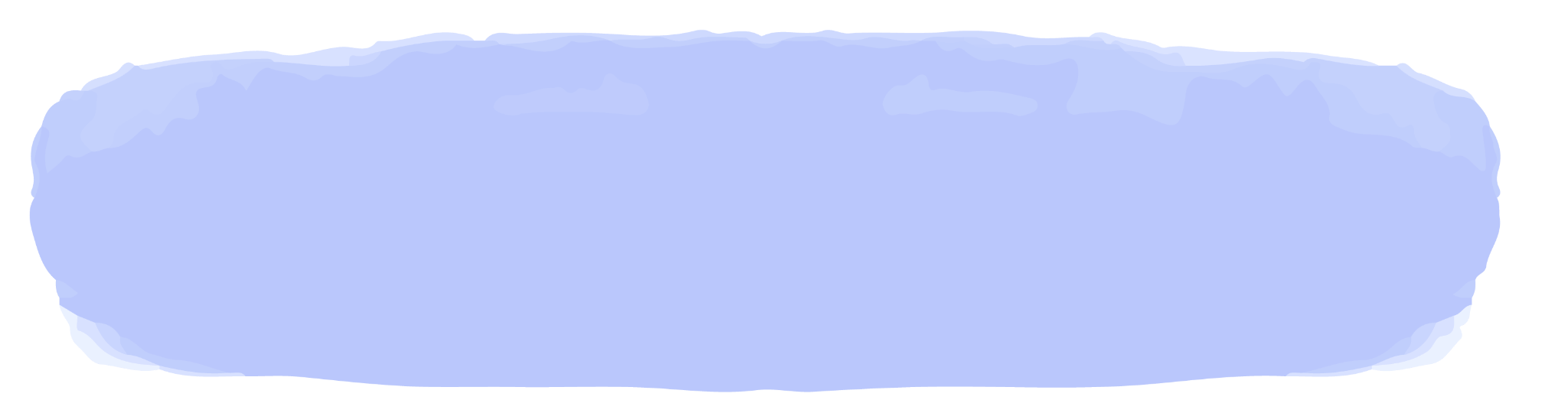 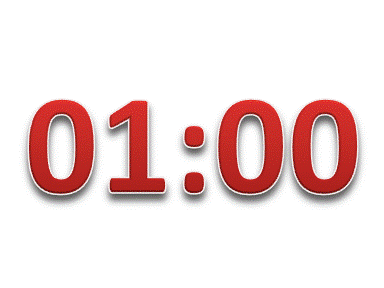 اكتب الزوج المرتب الذي يمثل كل نقطة فيما يأتي
ج
ب
أ
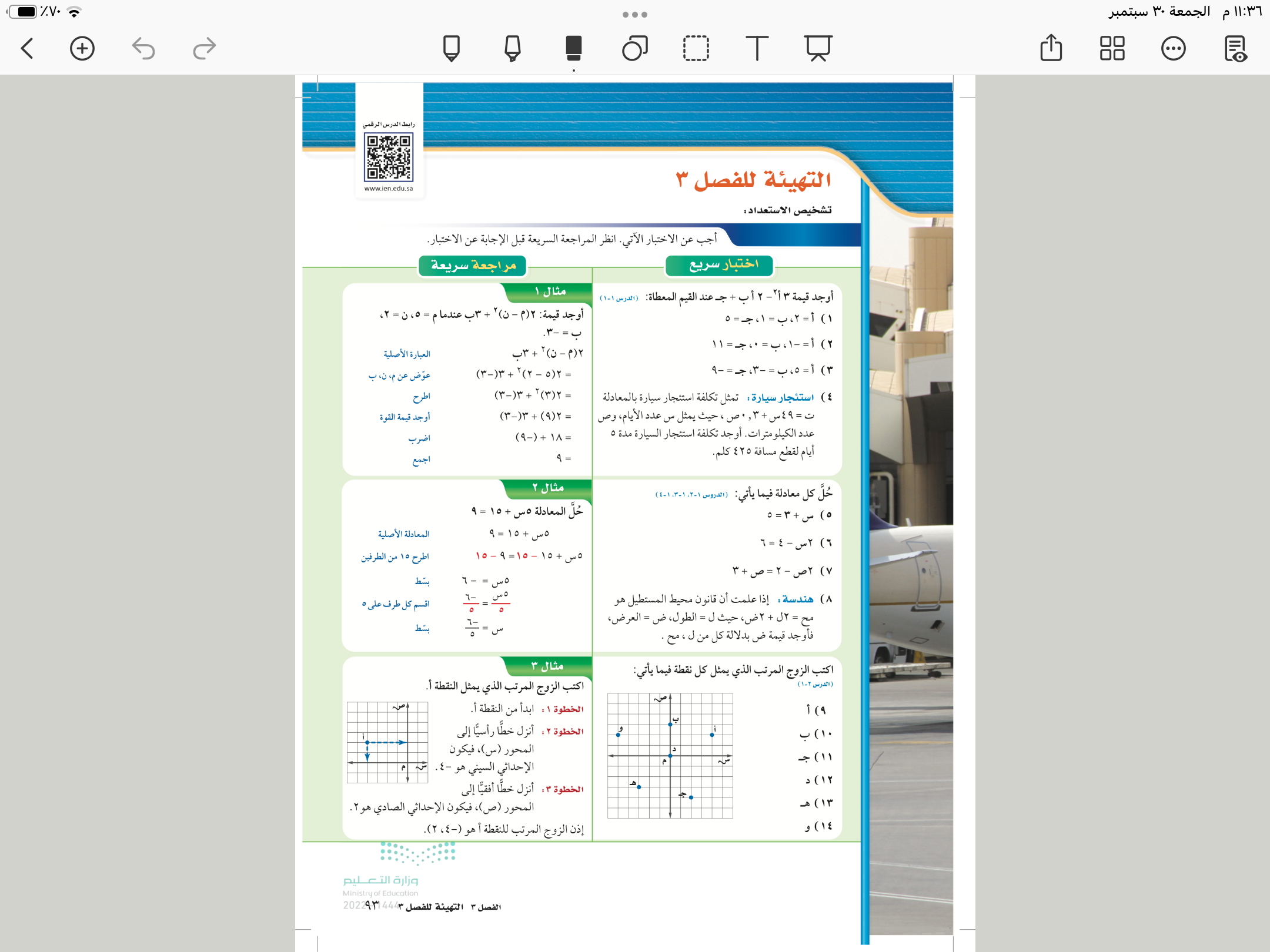 و
هـ
١٣
د
سُبْحَانَكَ اللَّهُمَّ وَبِحَمْدِكَ، أَشْهَدُ أَنْ لَا إِلَهَ إِلَّا أَنْتَ أَسْتَغْفِرُكَ وَأَتُوبُ إِلَيْكَ
روابط مجموعة رِفعة التعليمية
🔻
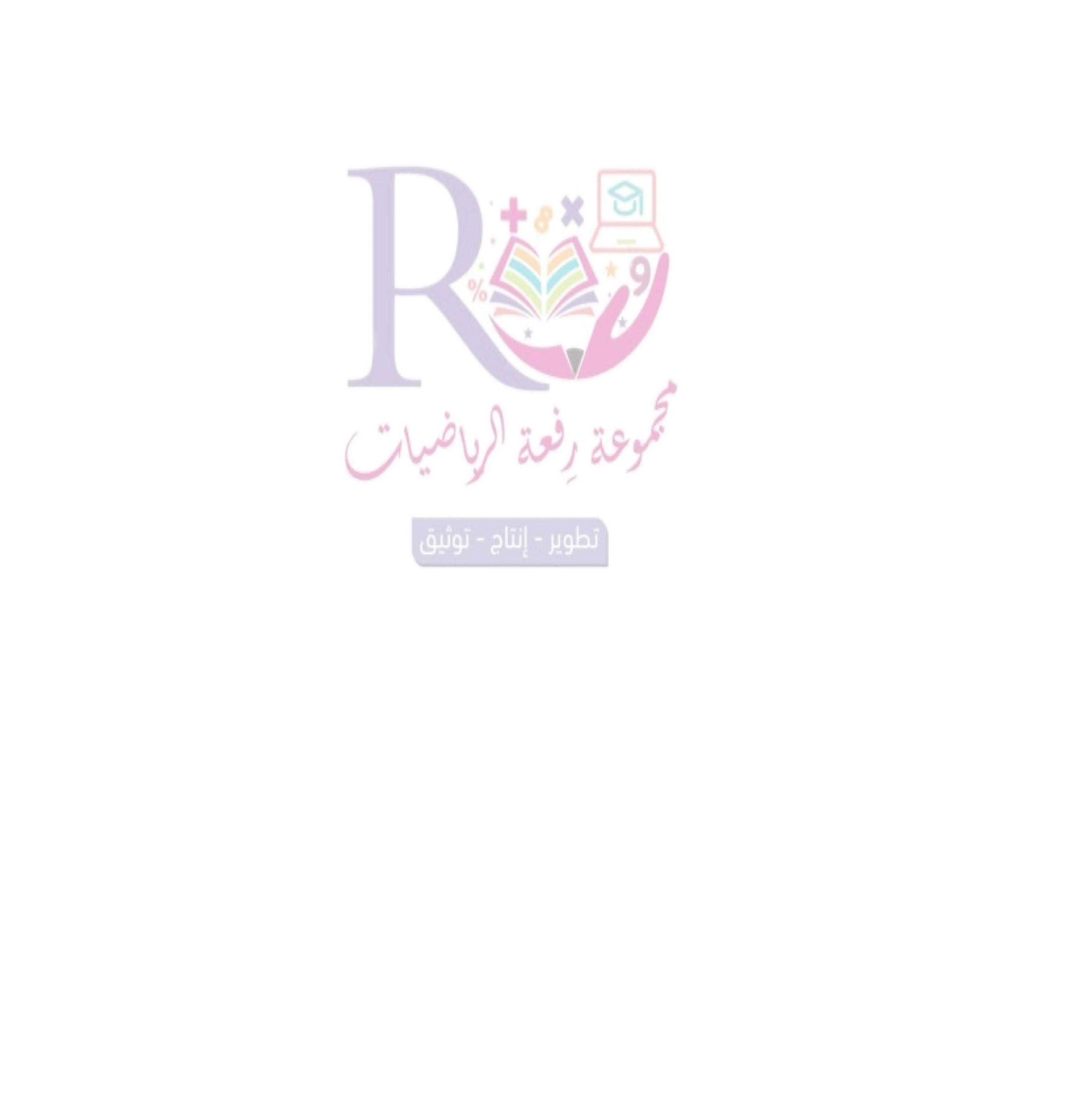 https://linktr.ee/Refa2
@Maths0120
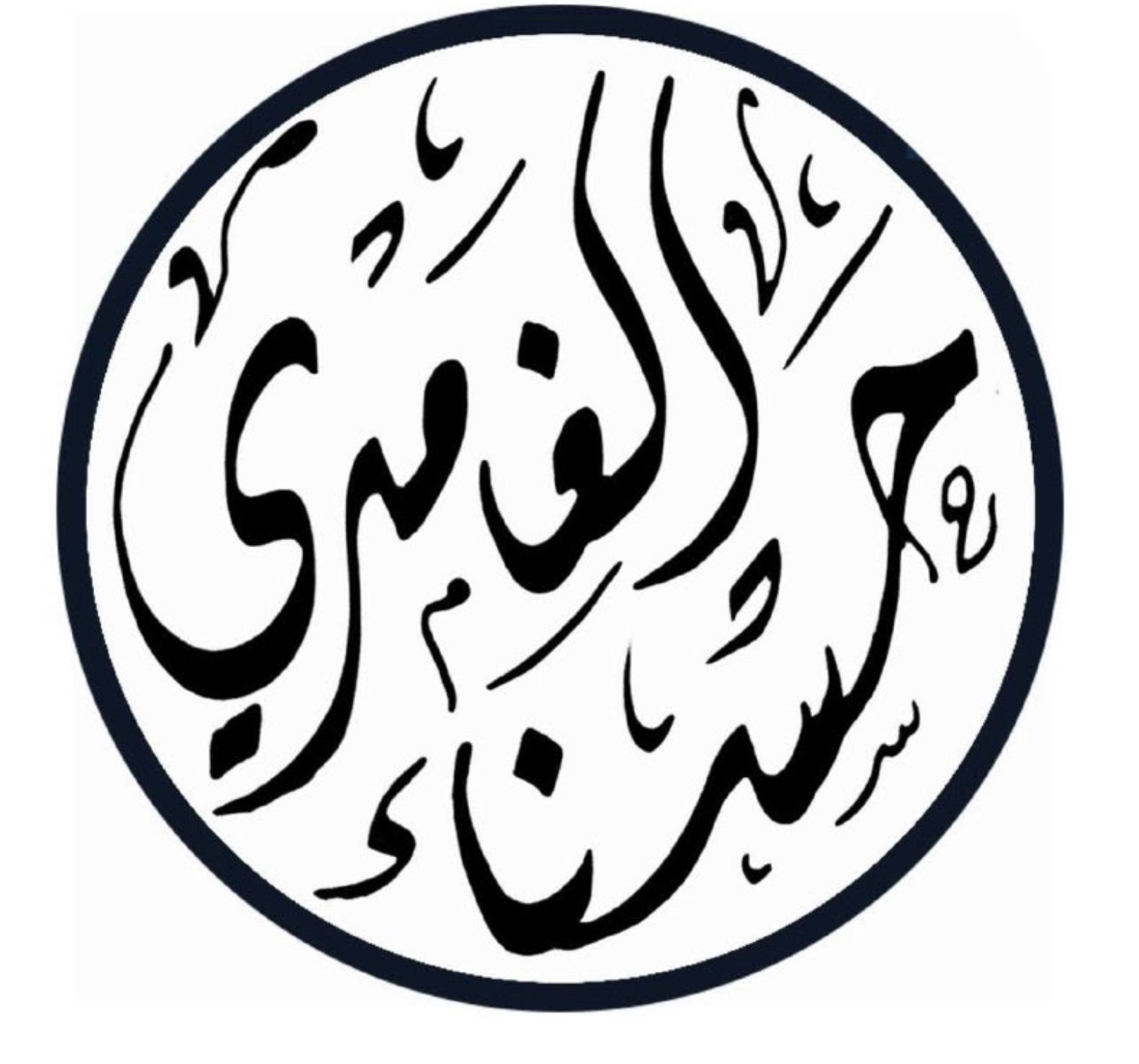 @hasnaa-2
https://t.me/hasna_math
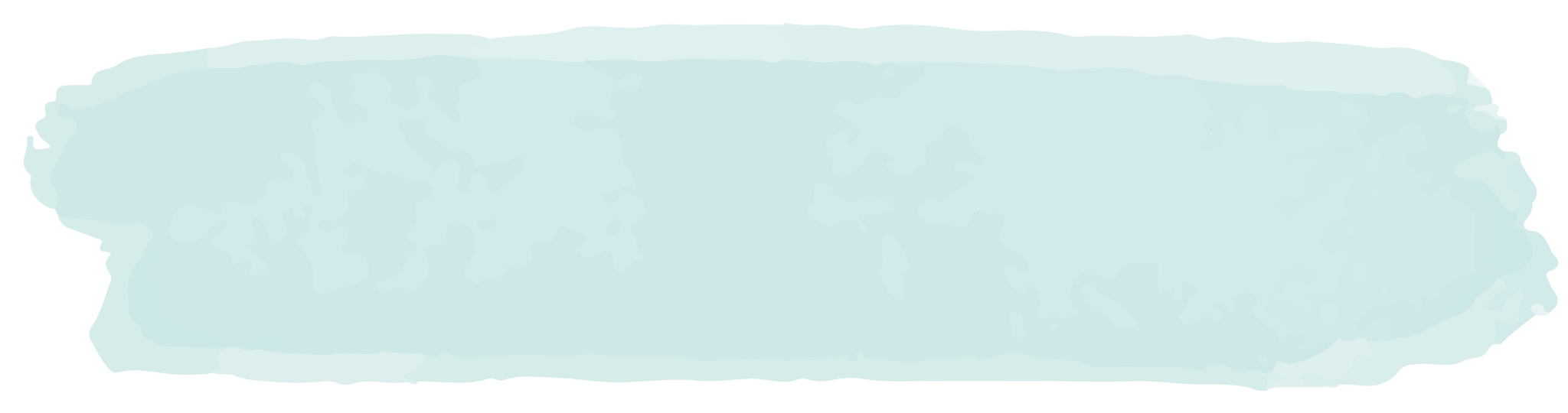 لاتنسوني من دعواتكم الصادقة